«Профориентация детей младшего школьного возраста на занятиях ДПИ».
Панкова Елена Александровна,
педагог дополнительного образования 
МБУДО «Центр внешкольной работы»,
округ Муром
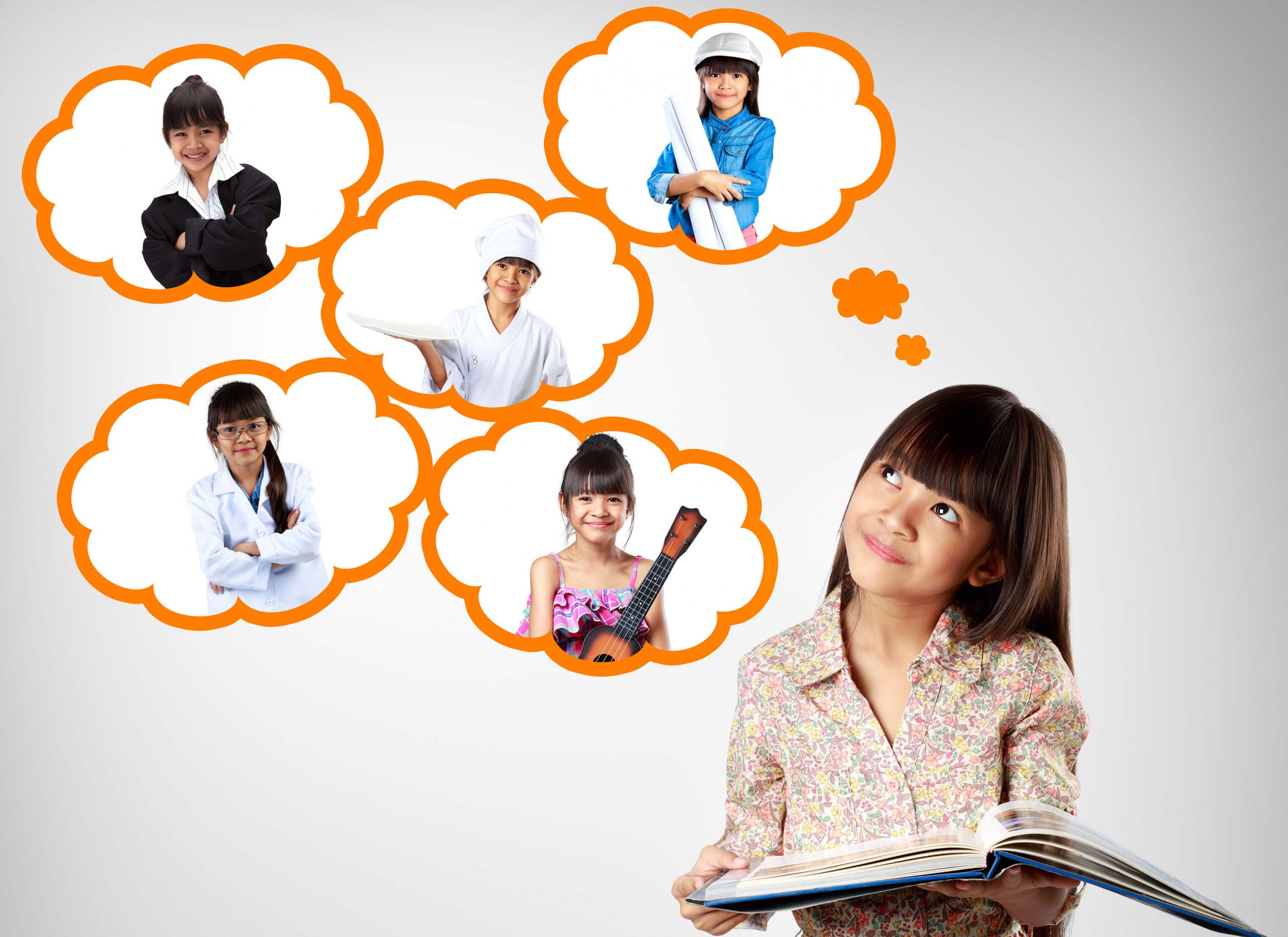 Декоративно-прикладное творчество
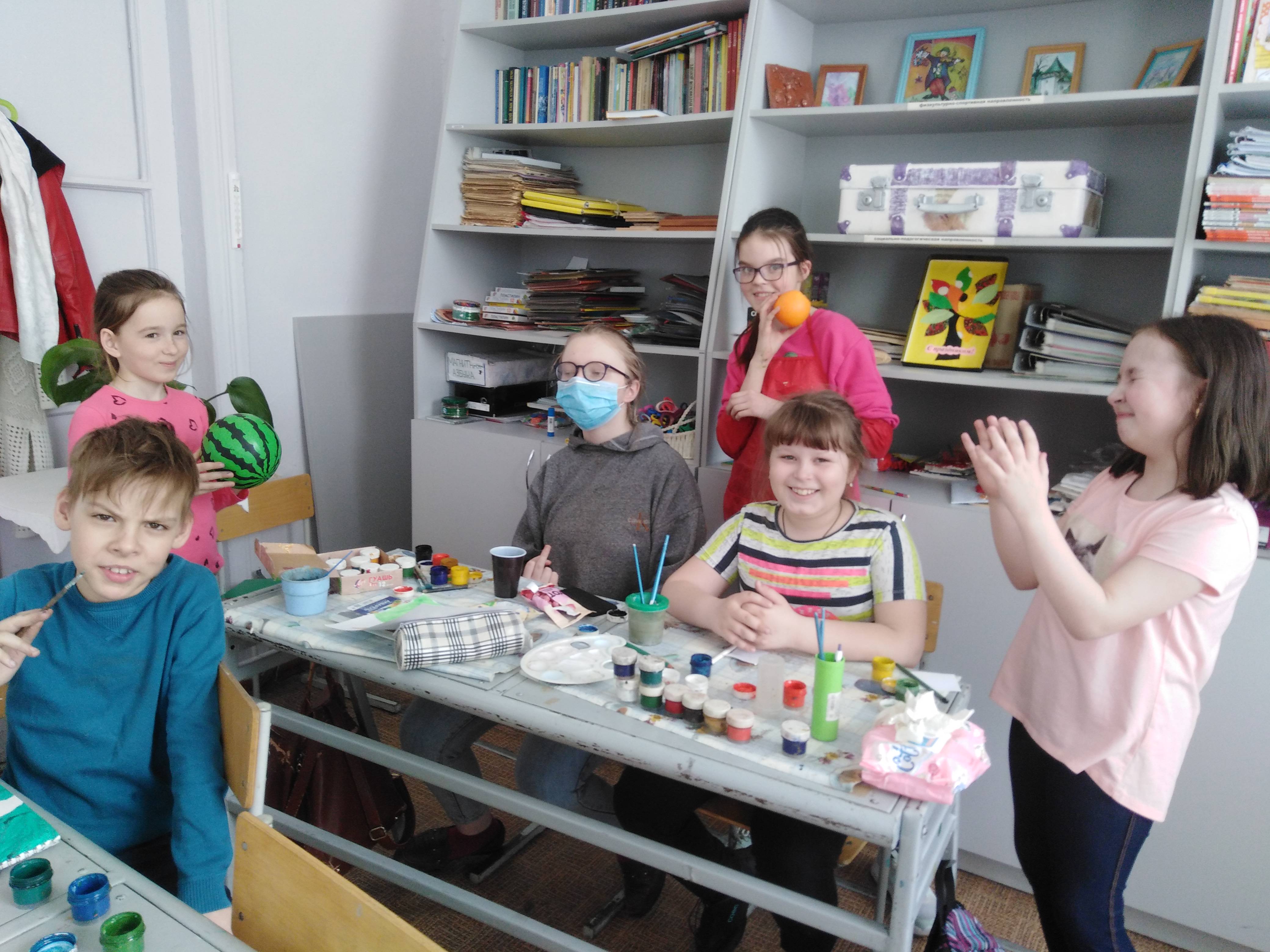 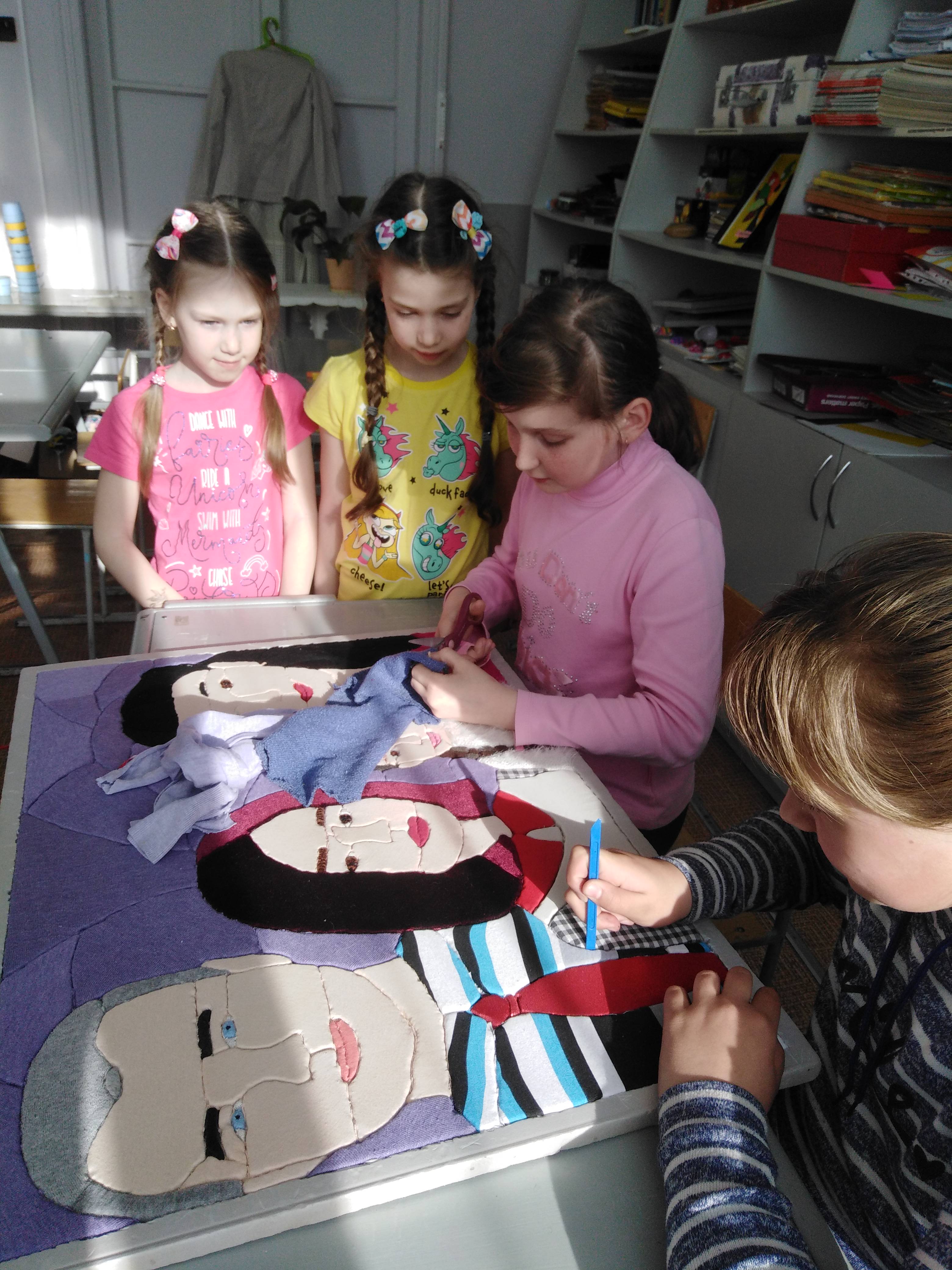 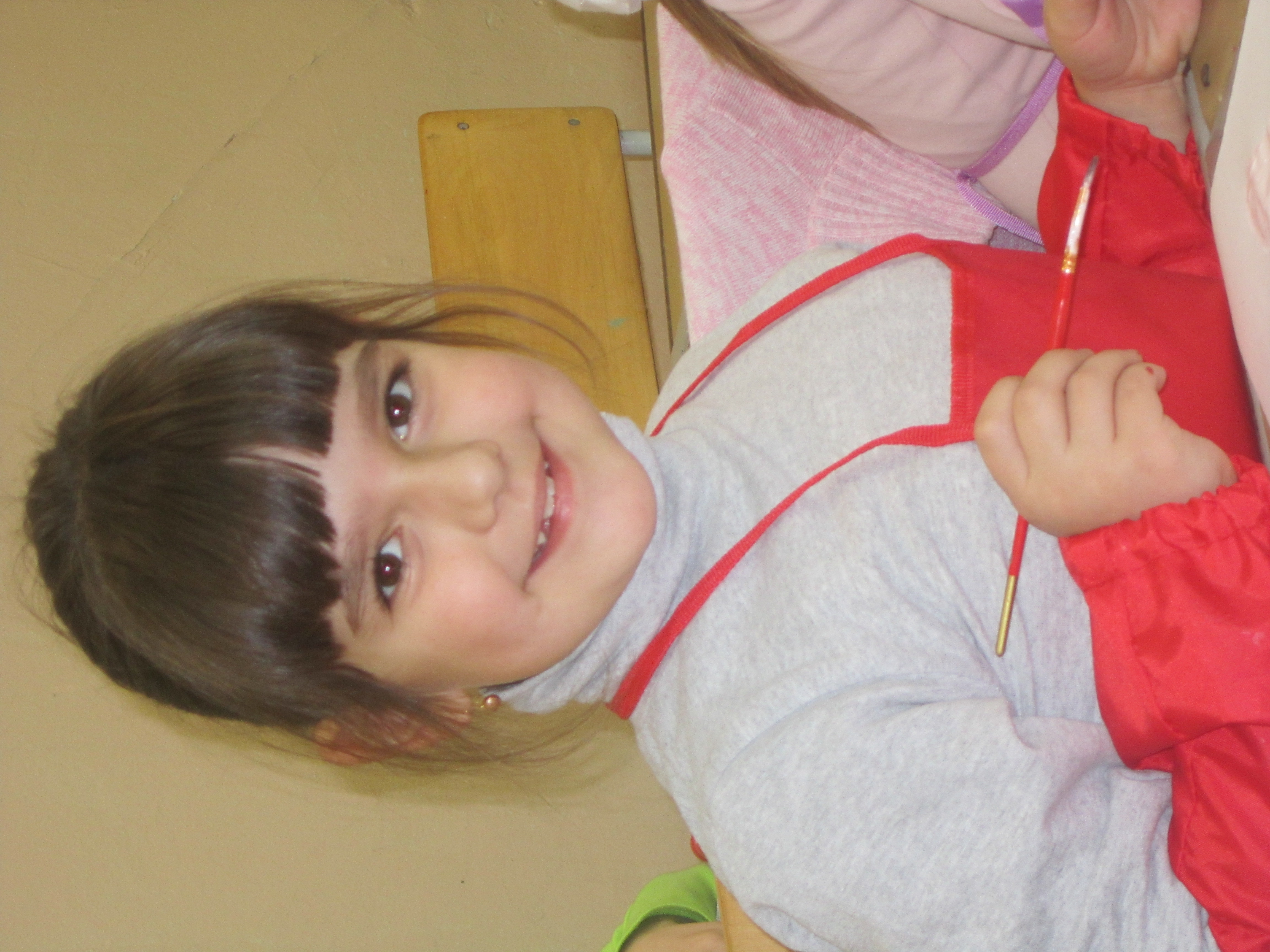 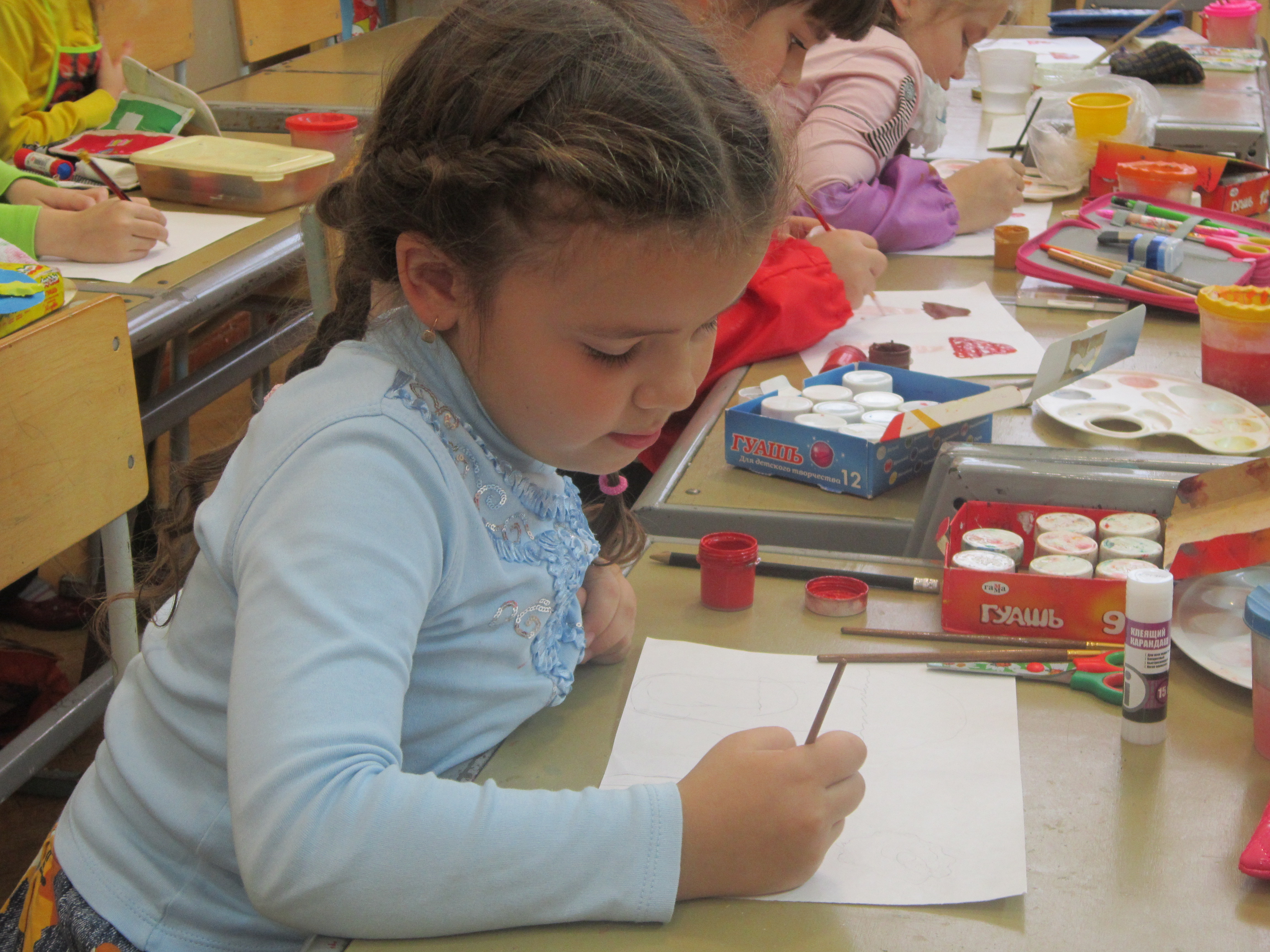 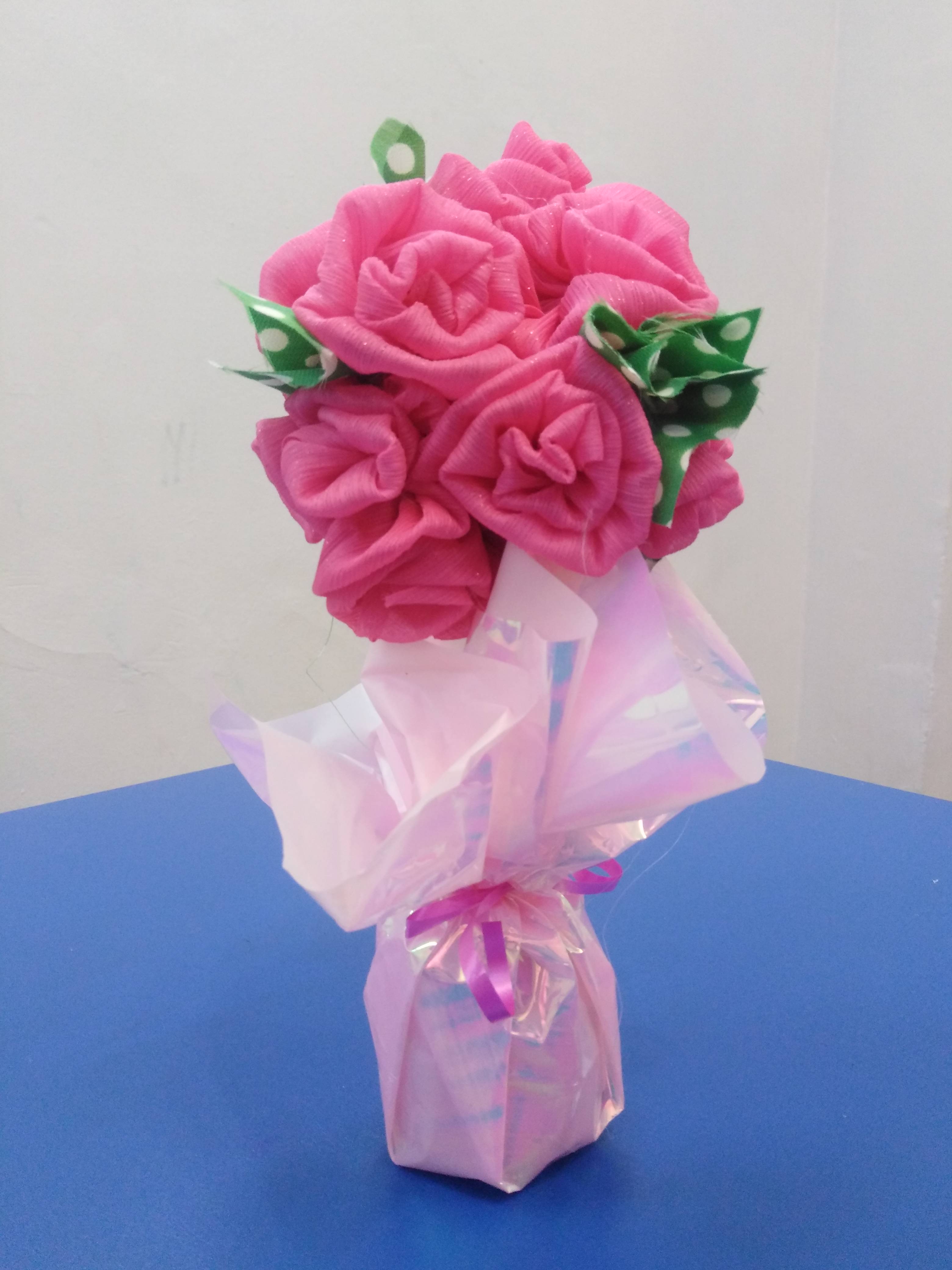 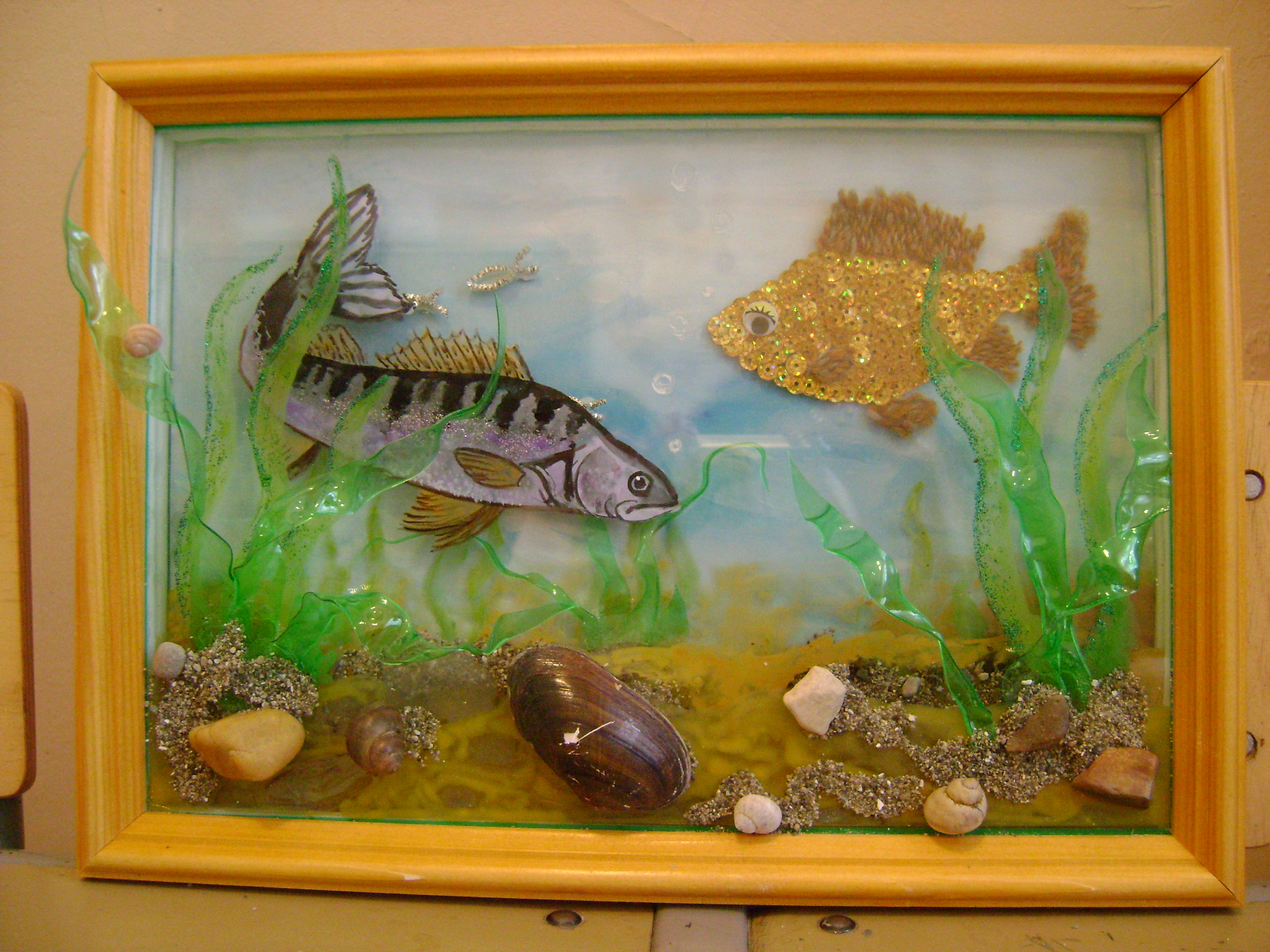 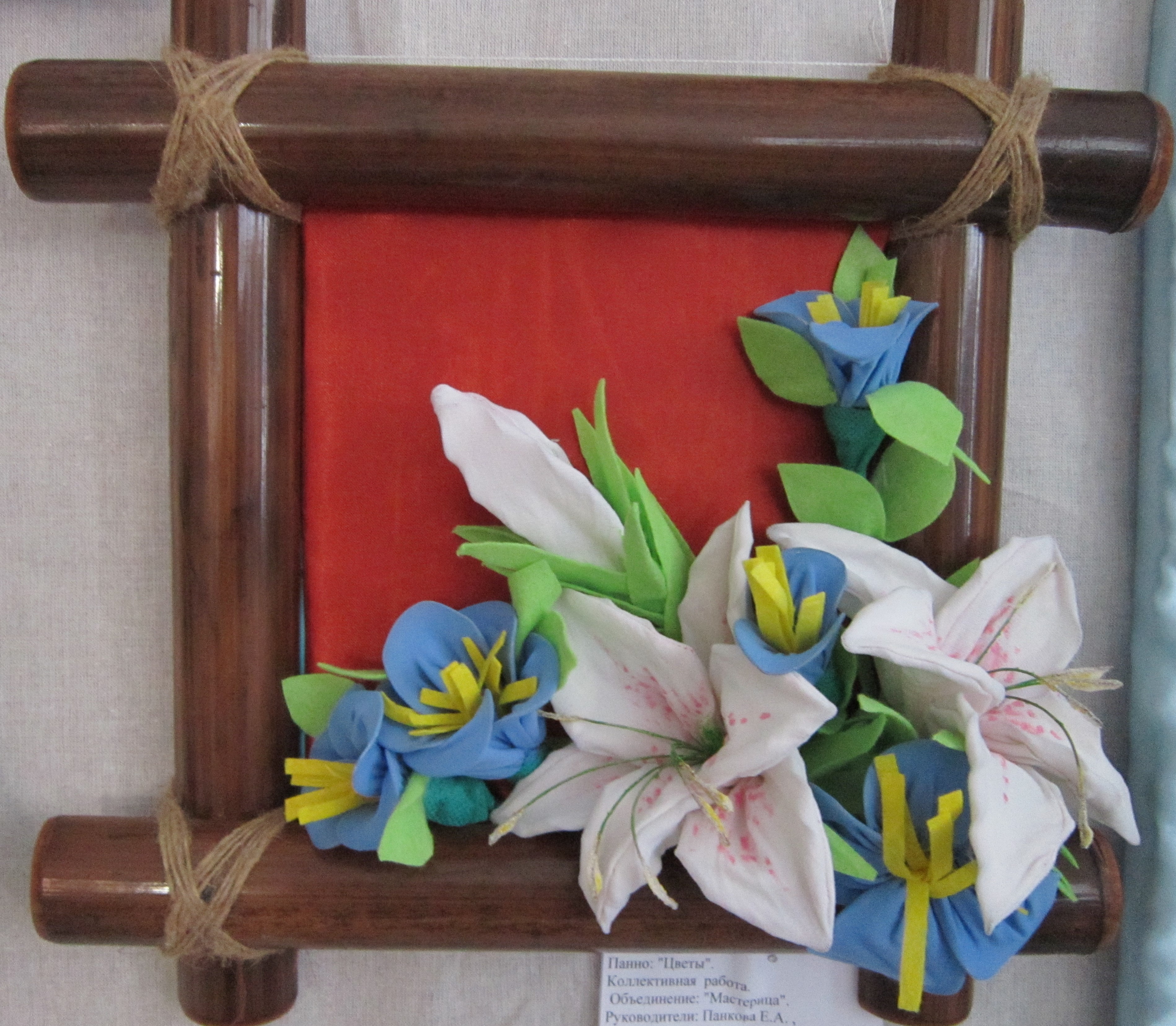 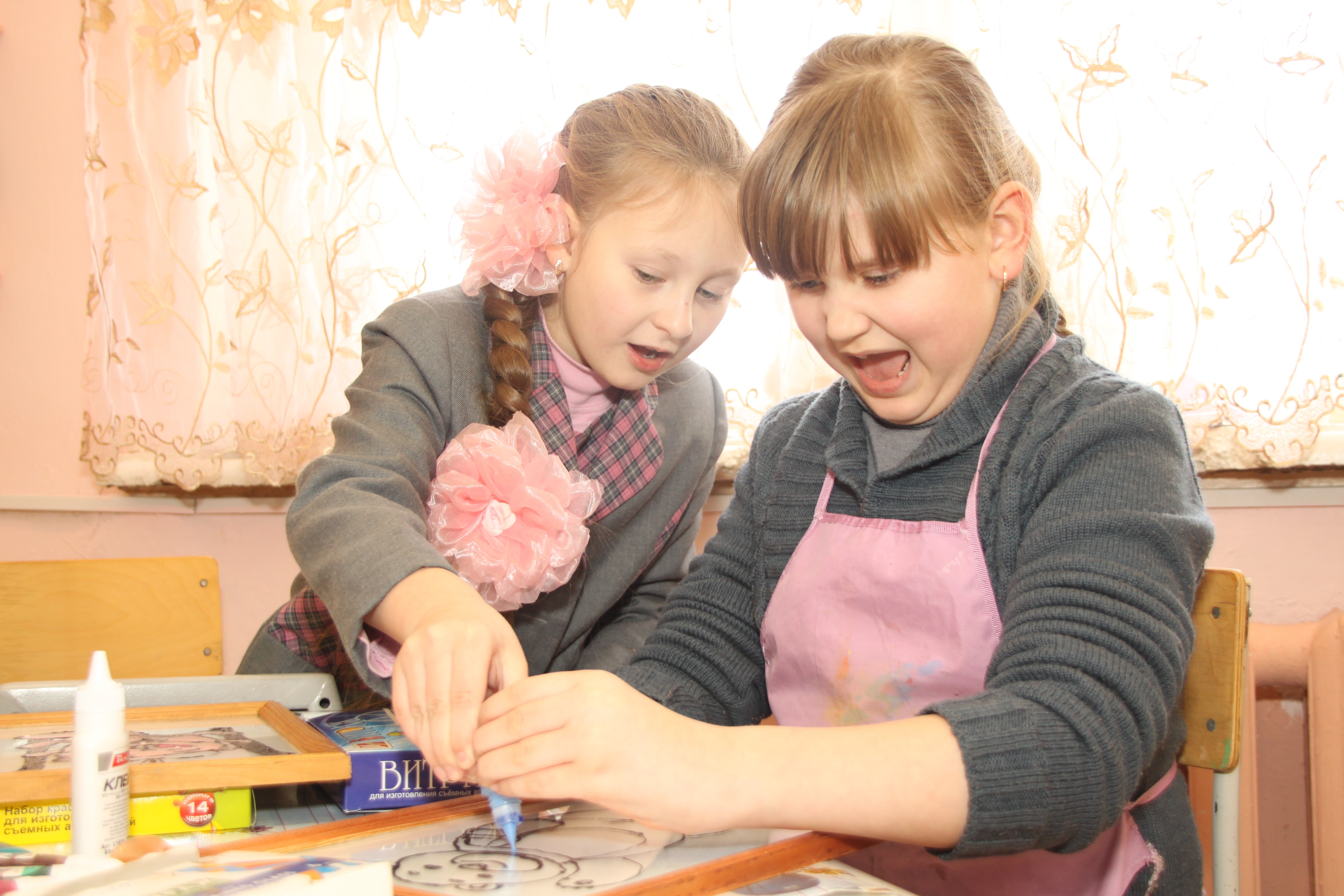 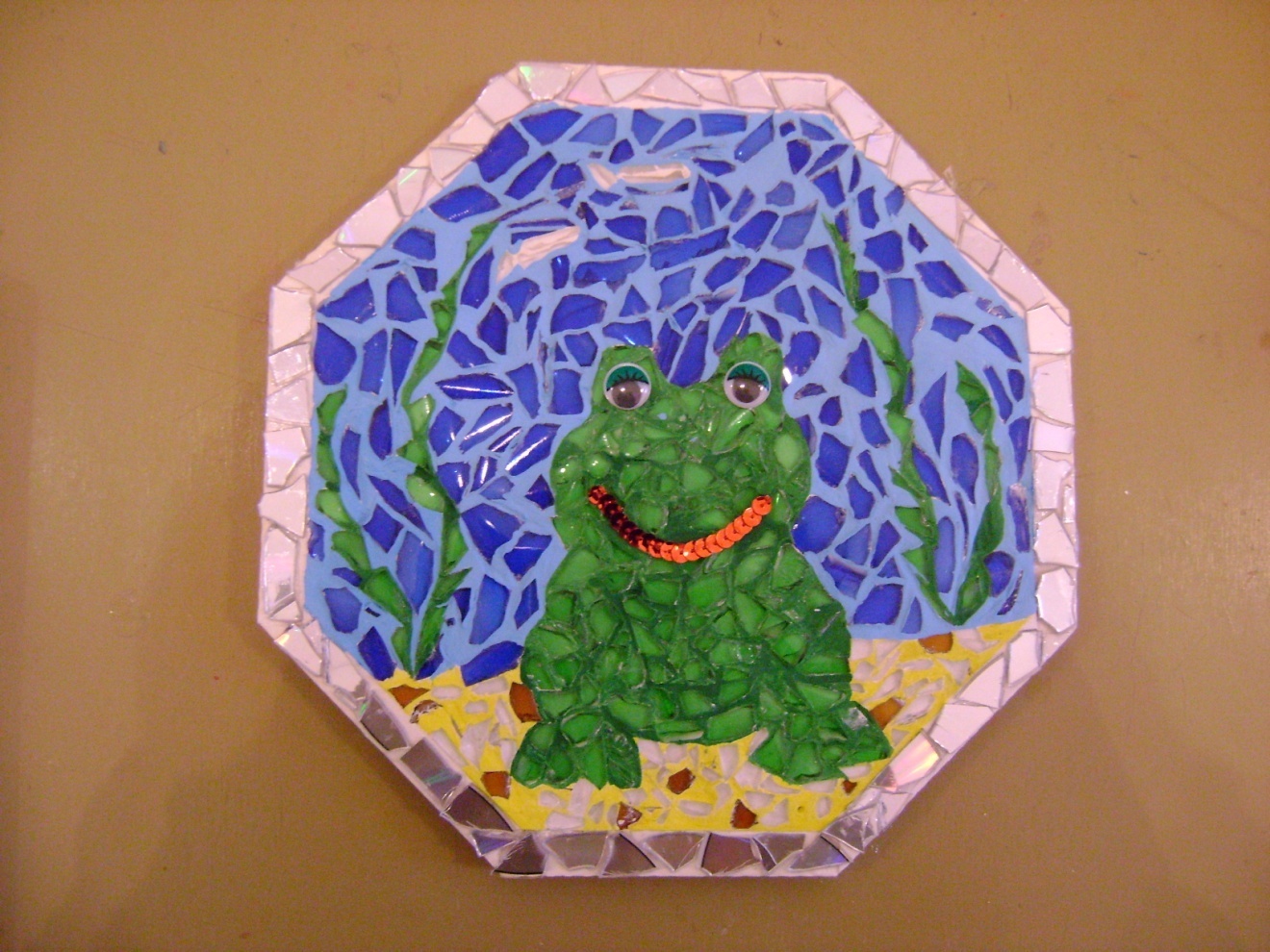 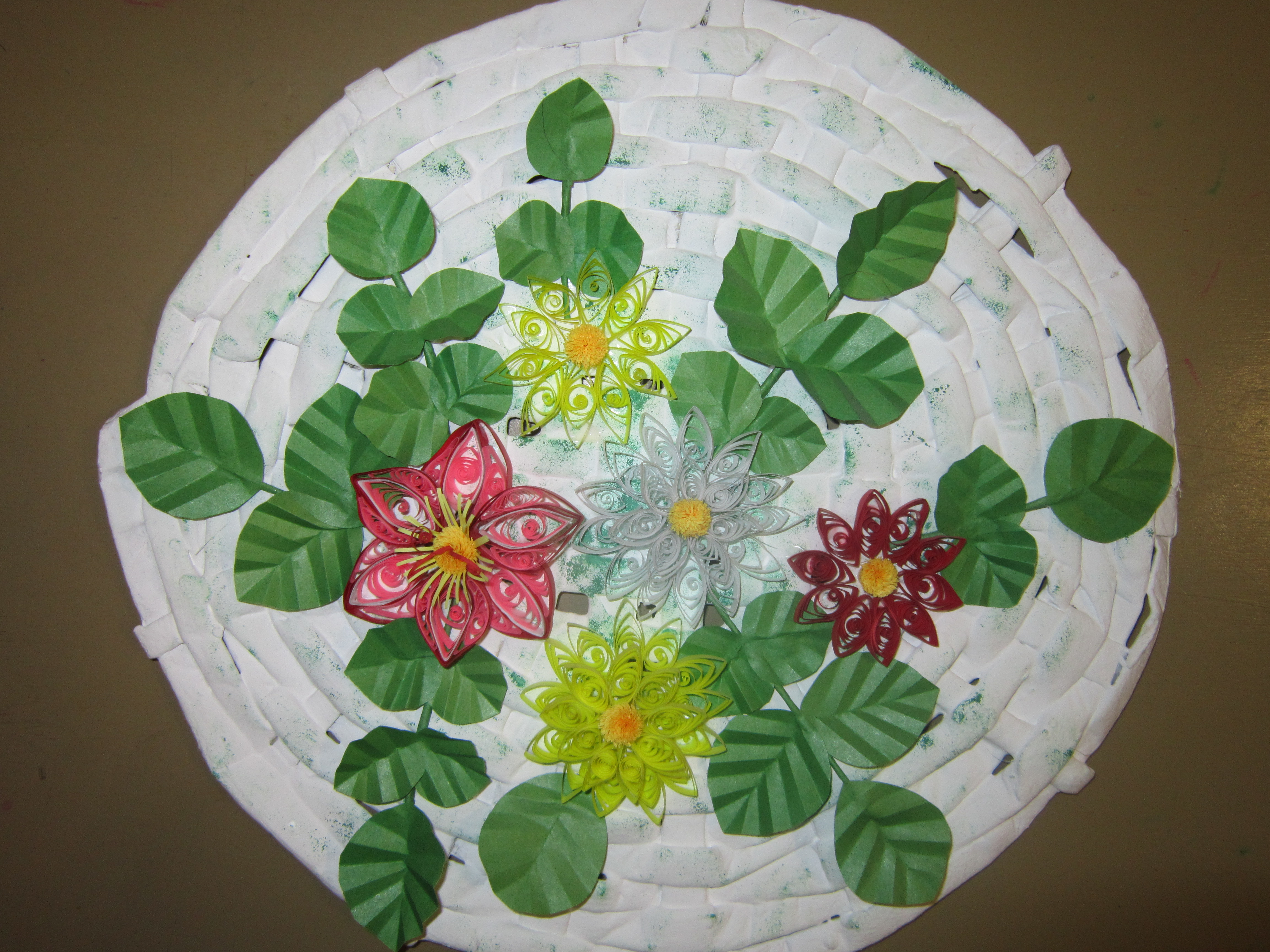 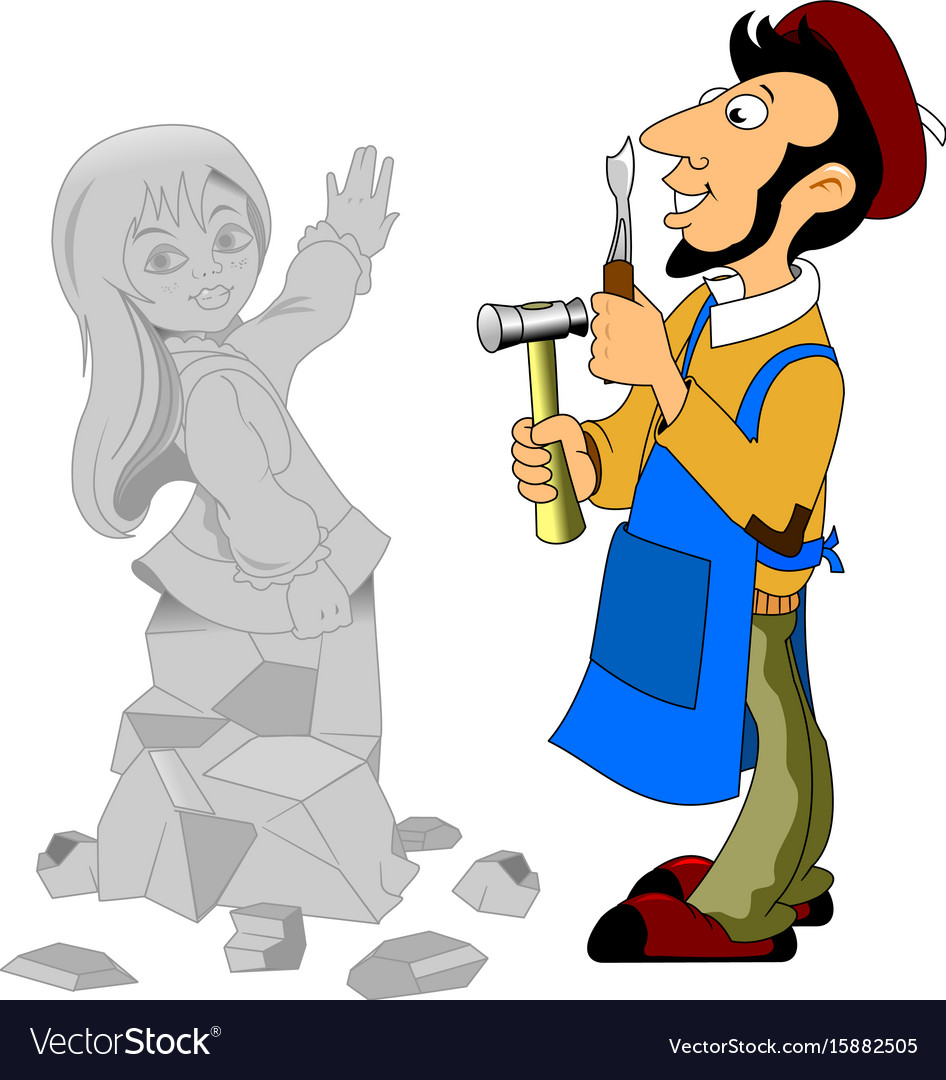 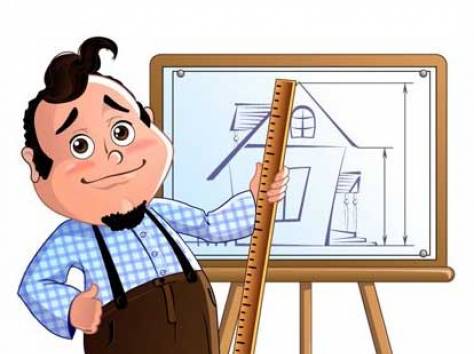 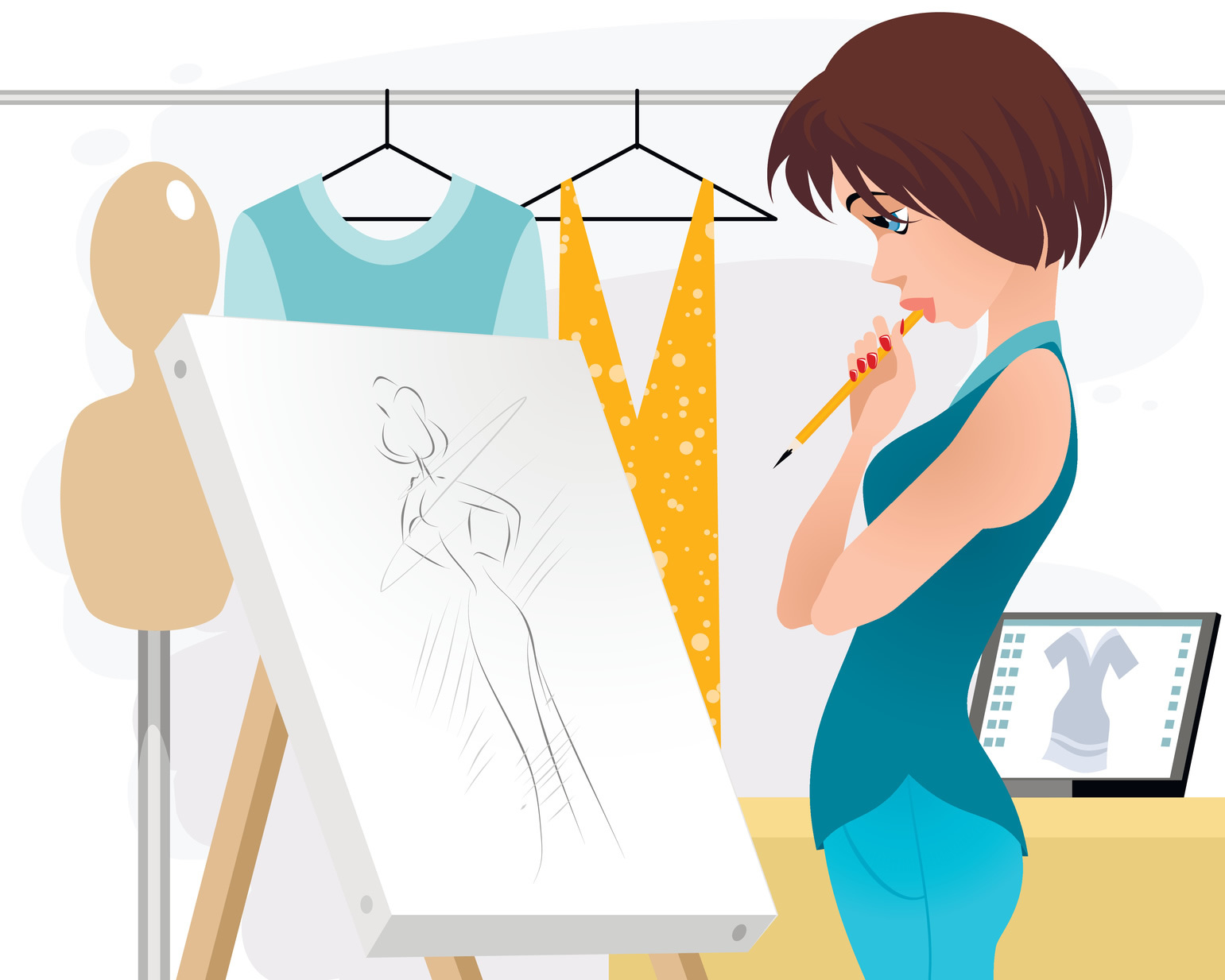 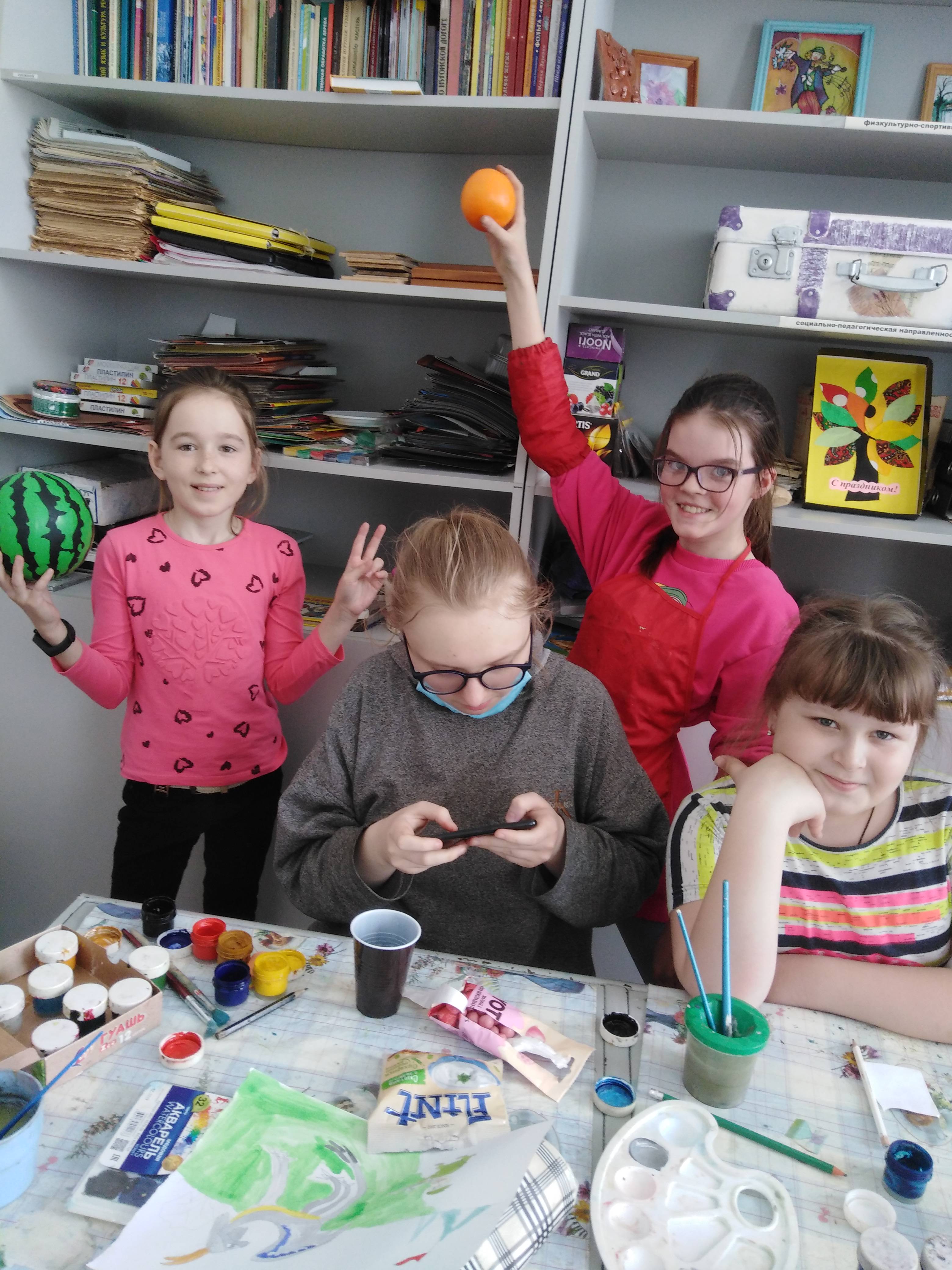 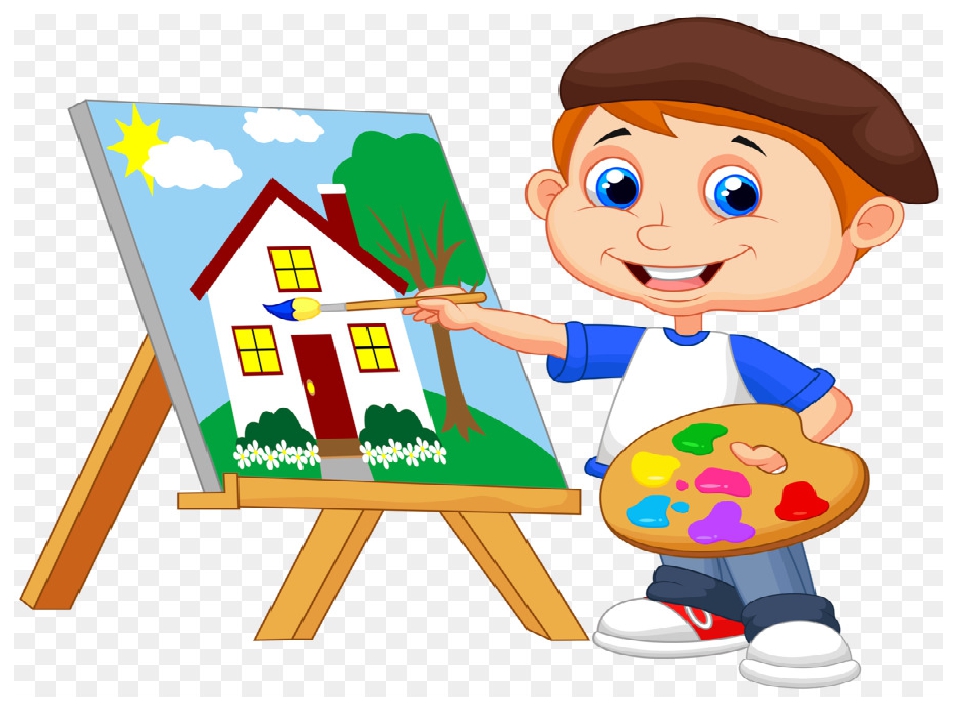 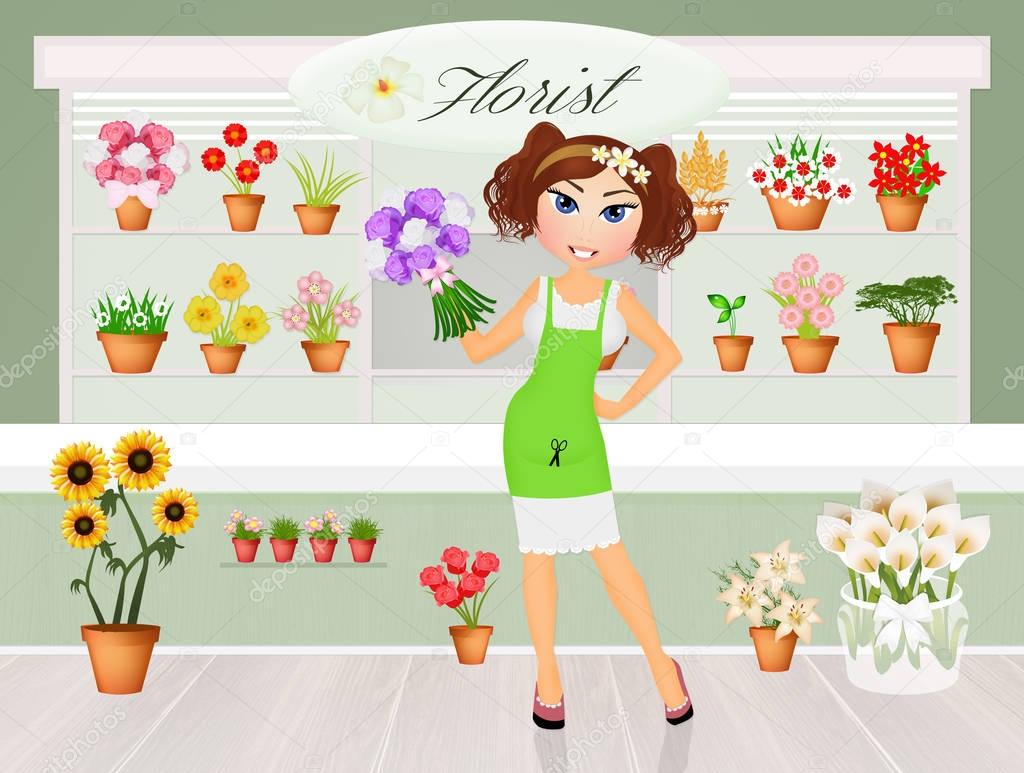 Программа: «Самоцветы»
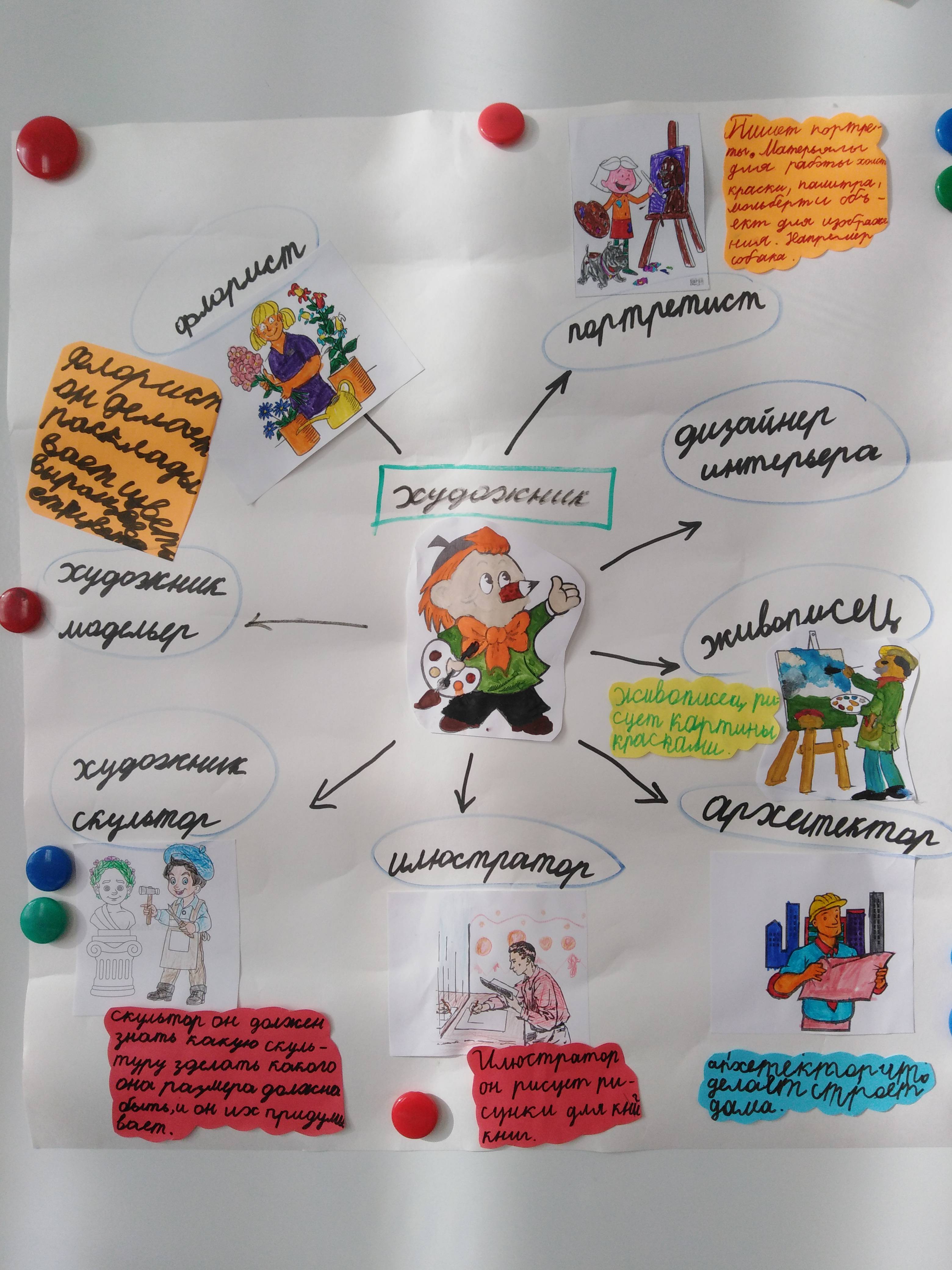 Художник живописец
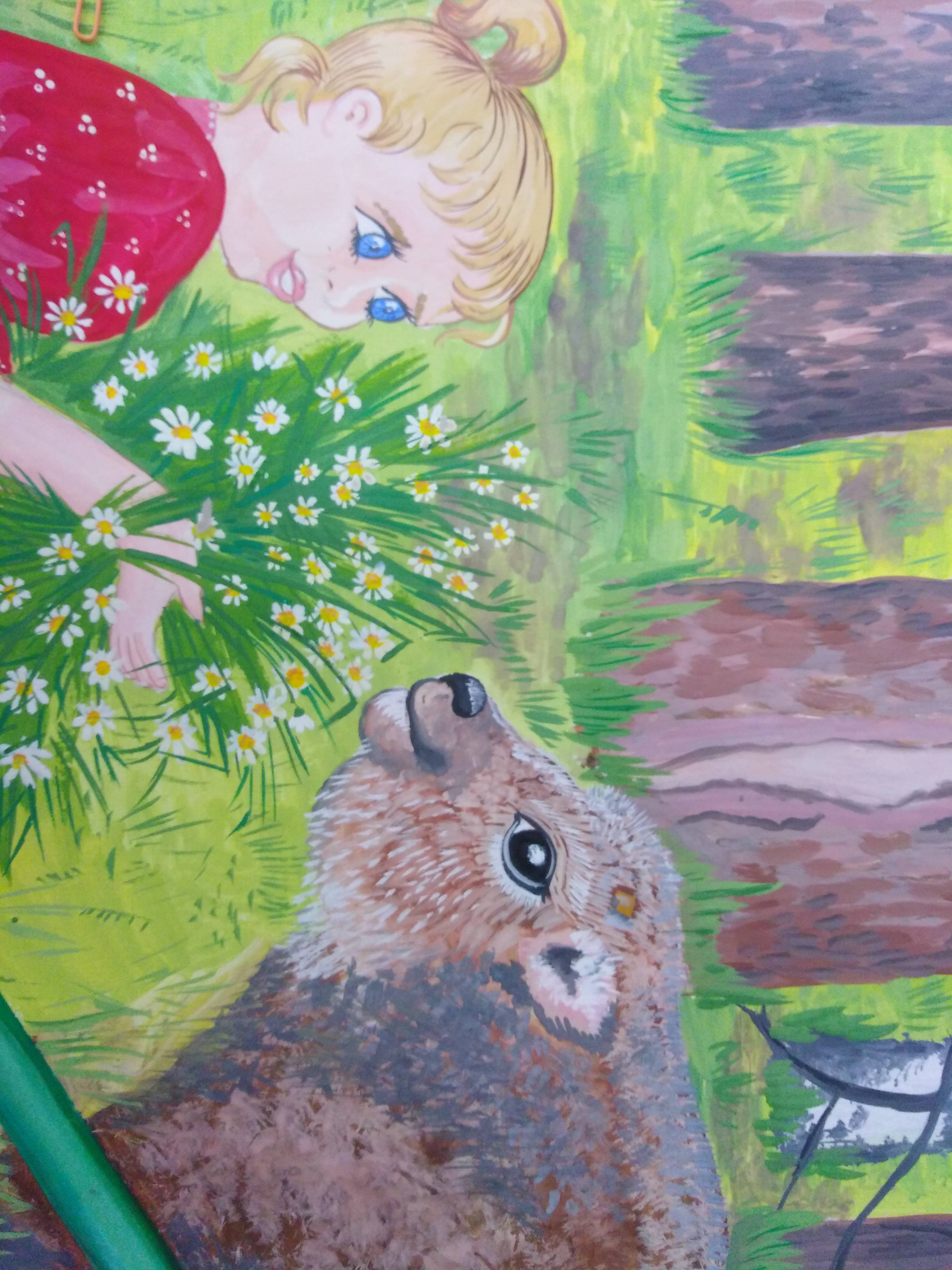 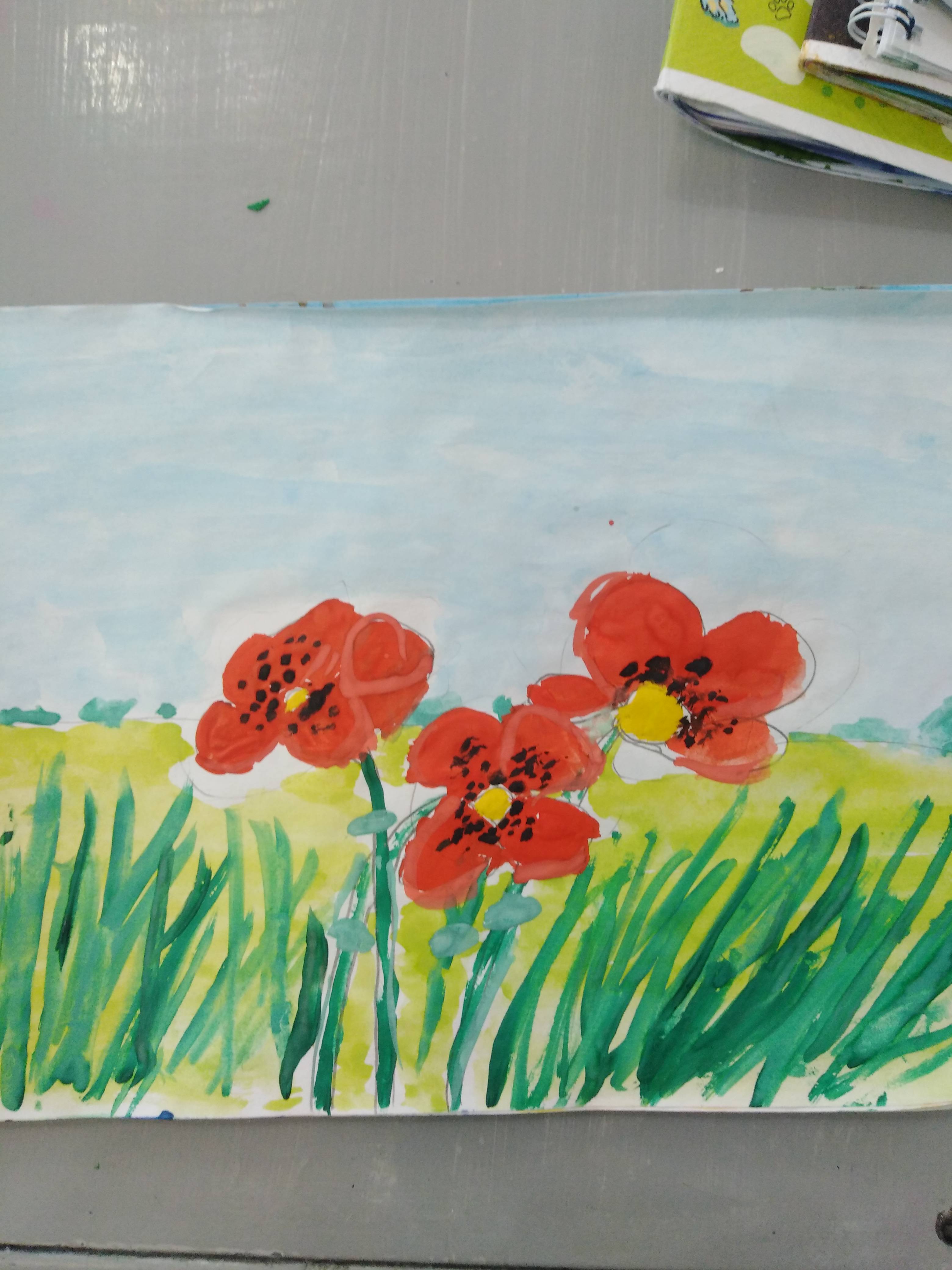 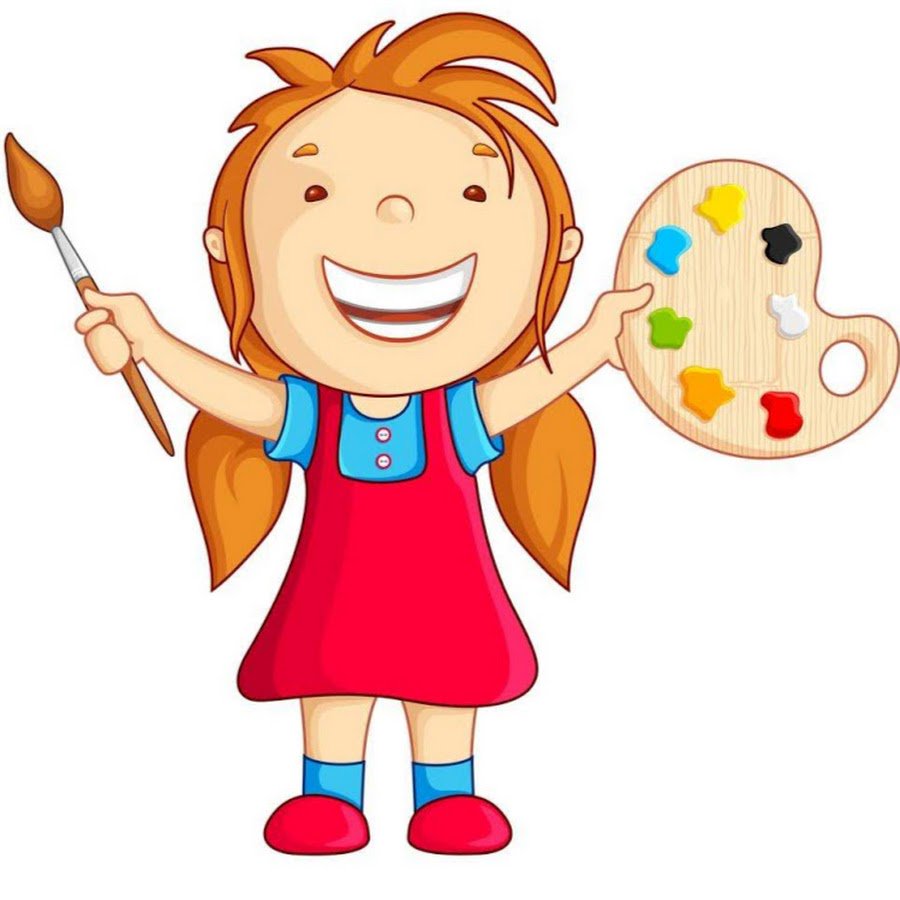 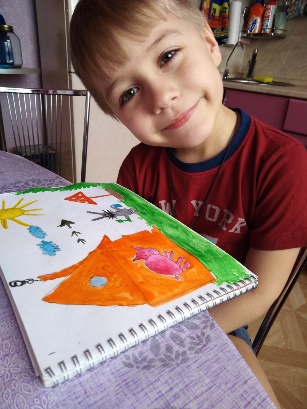 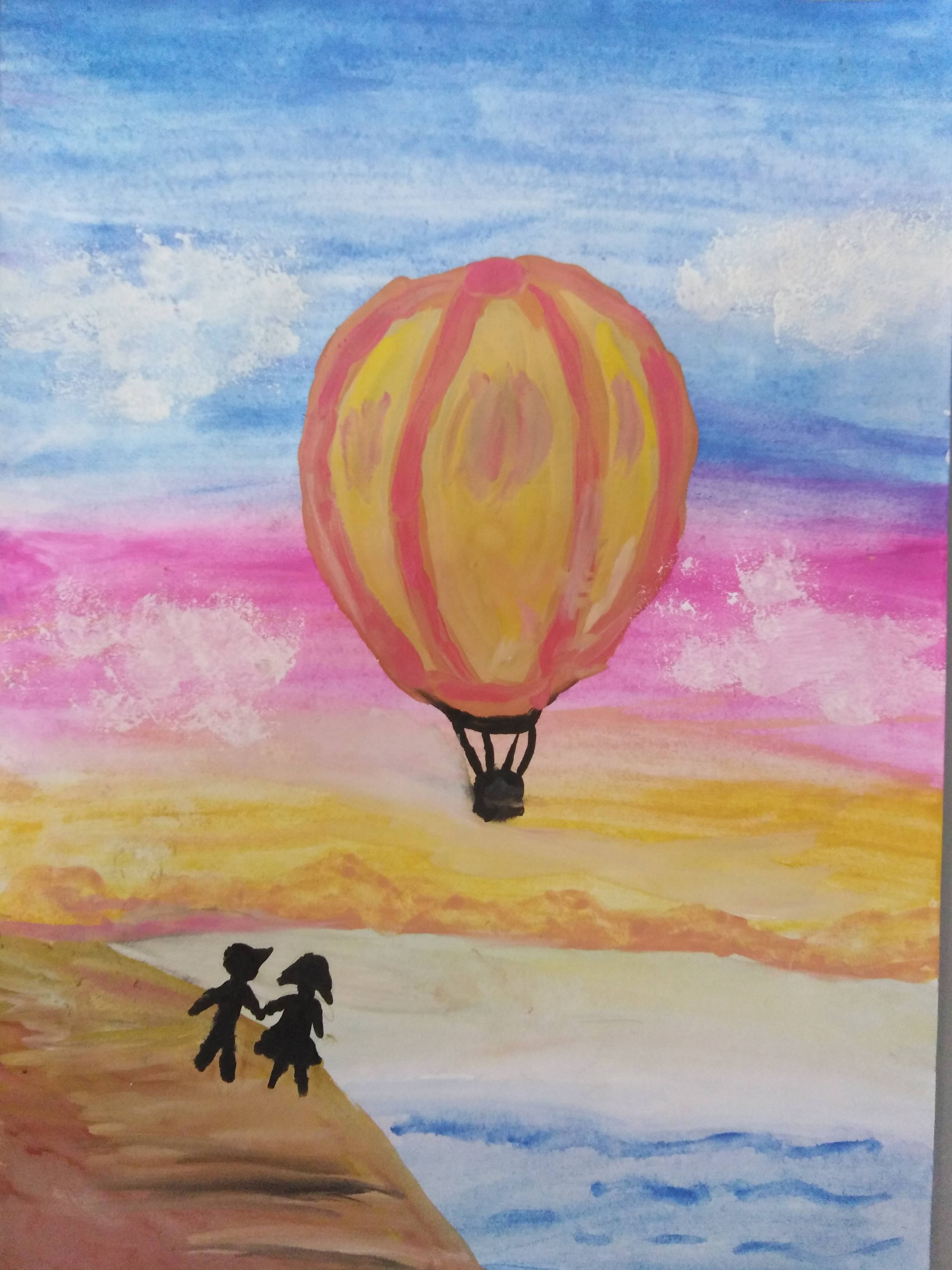 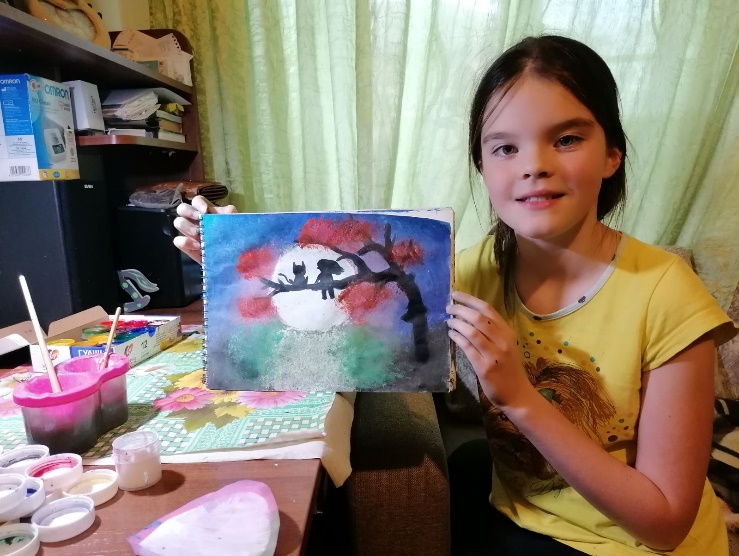 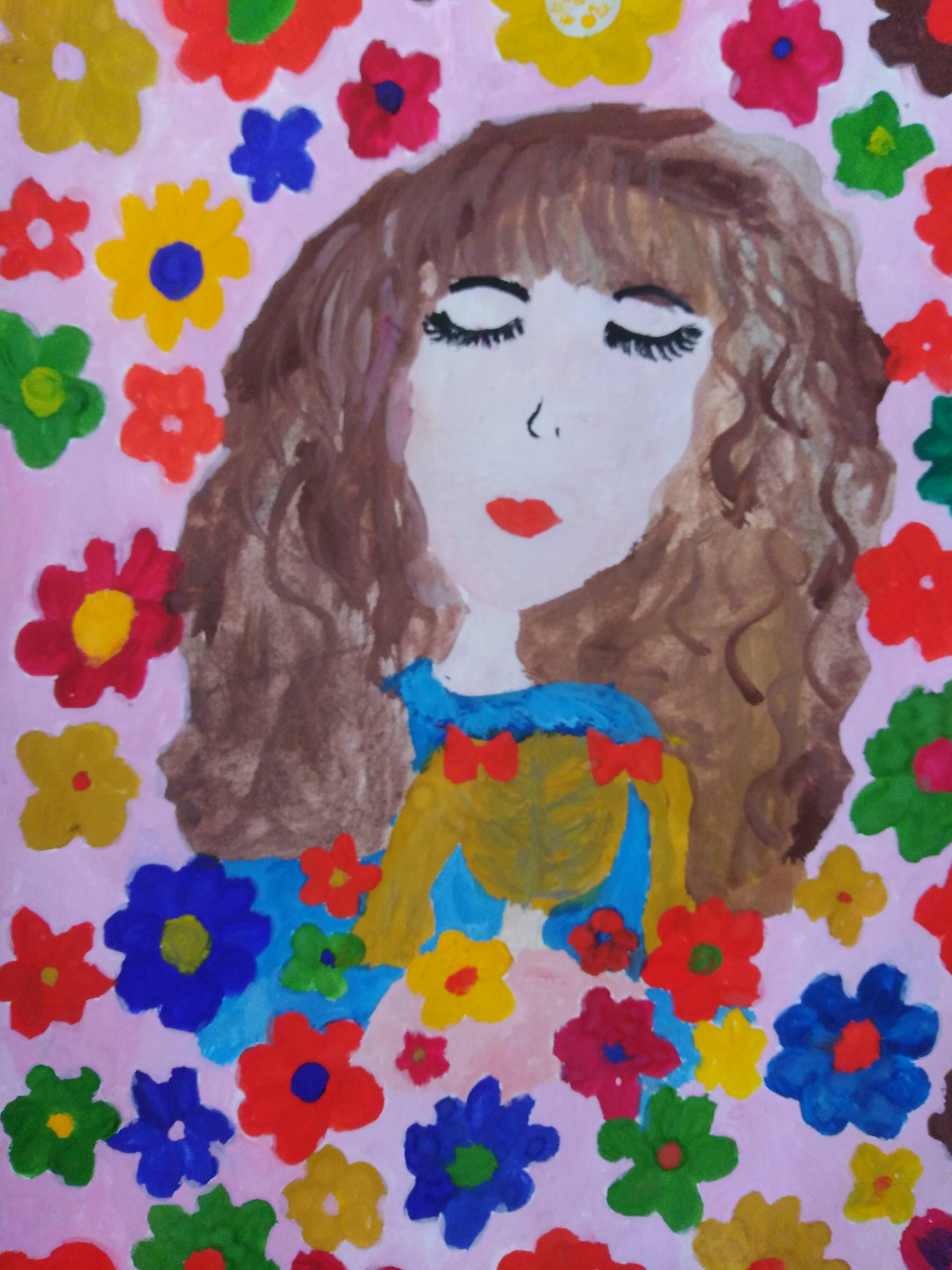 Художник портретист
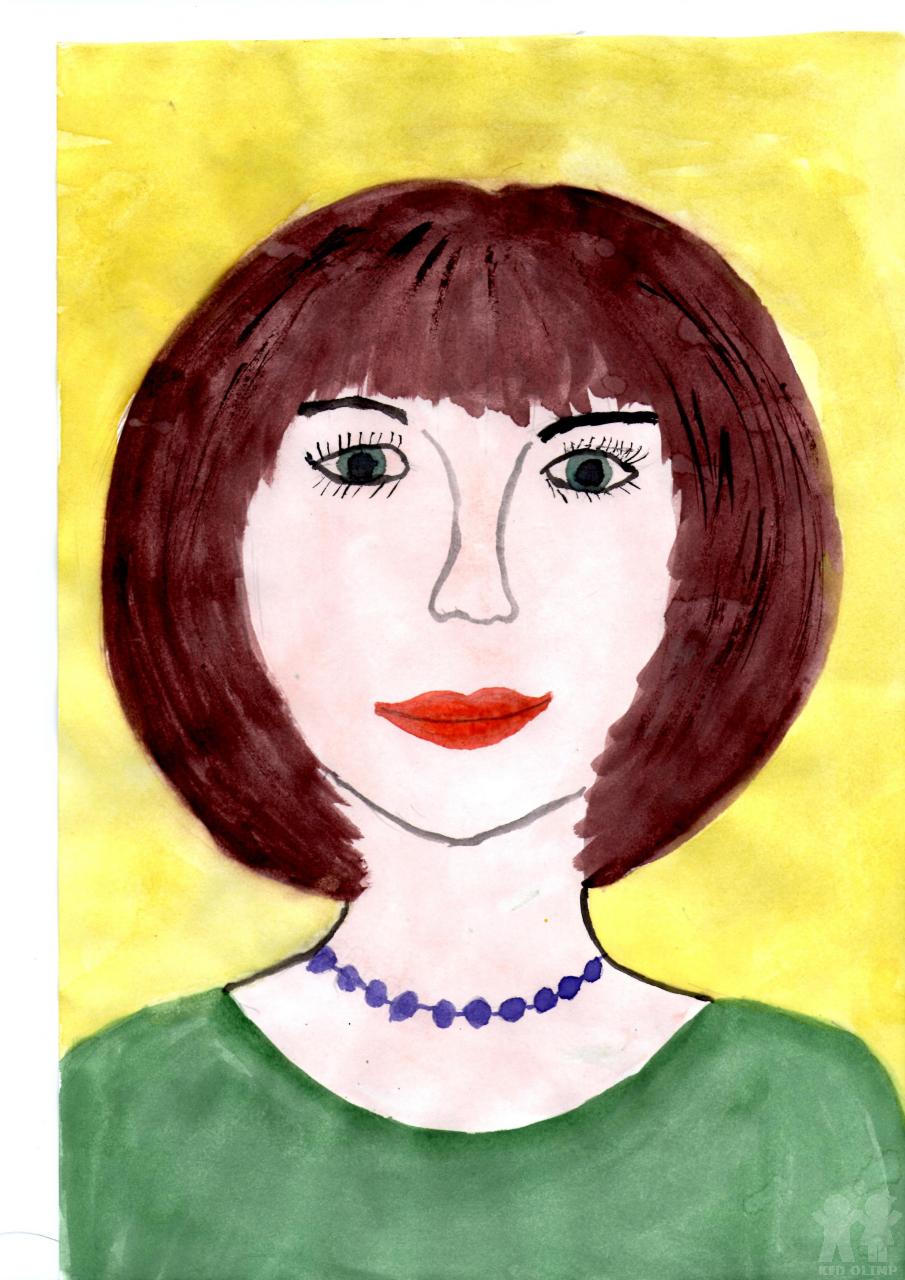 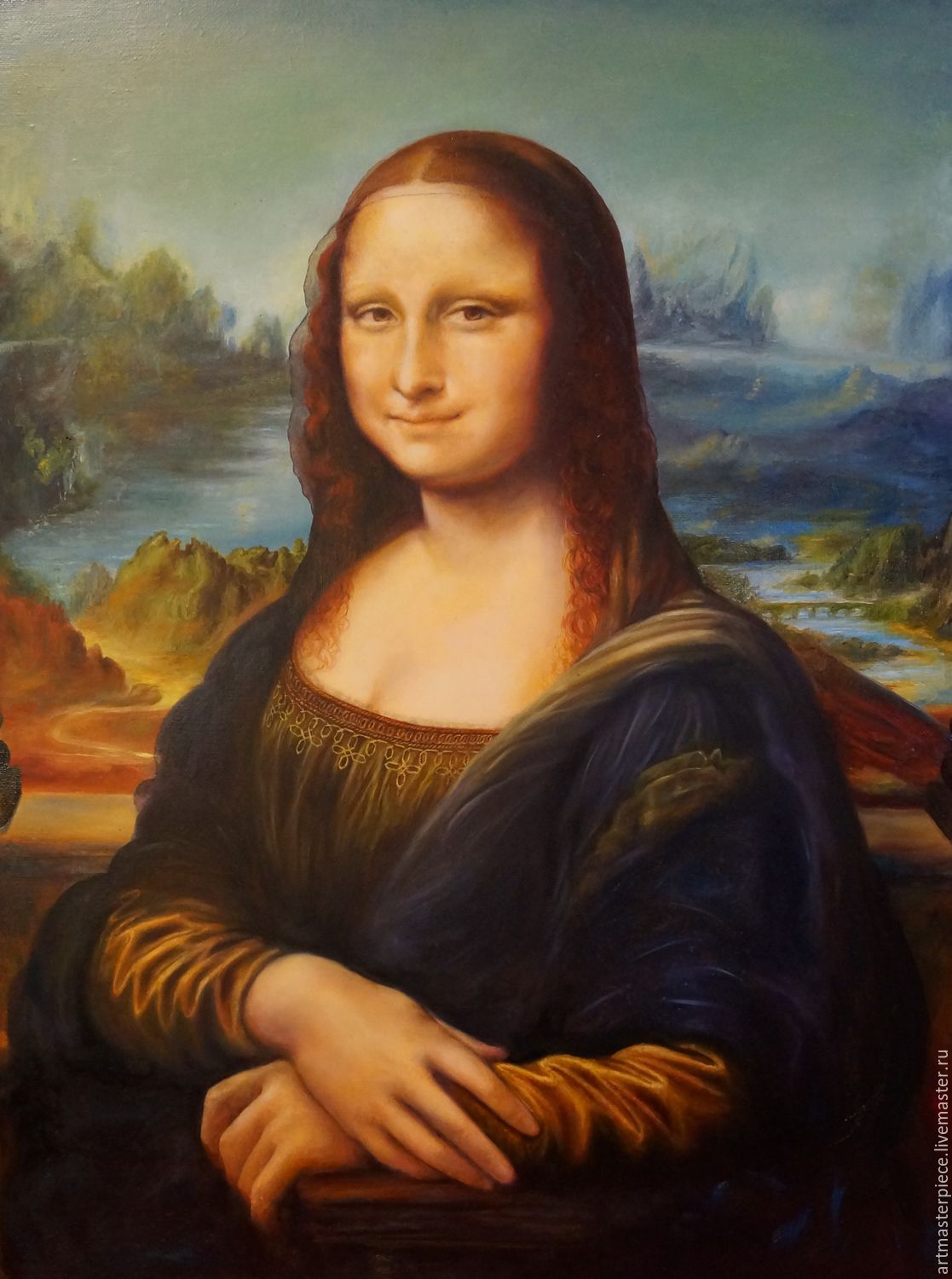 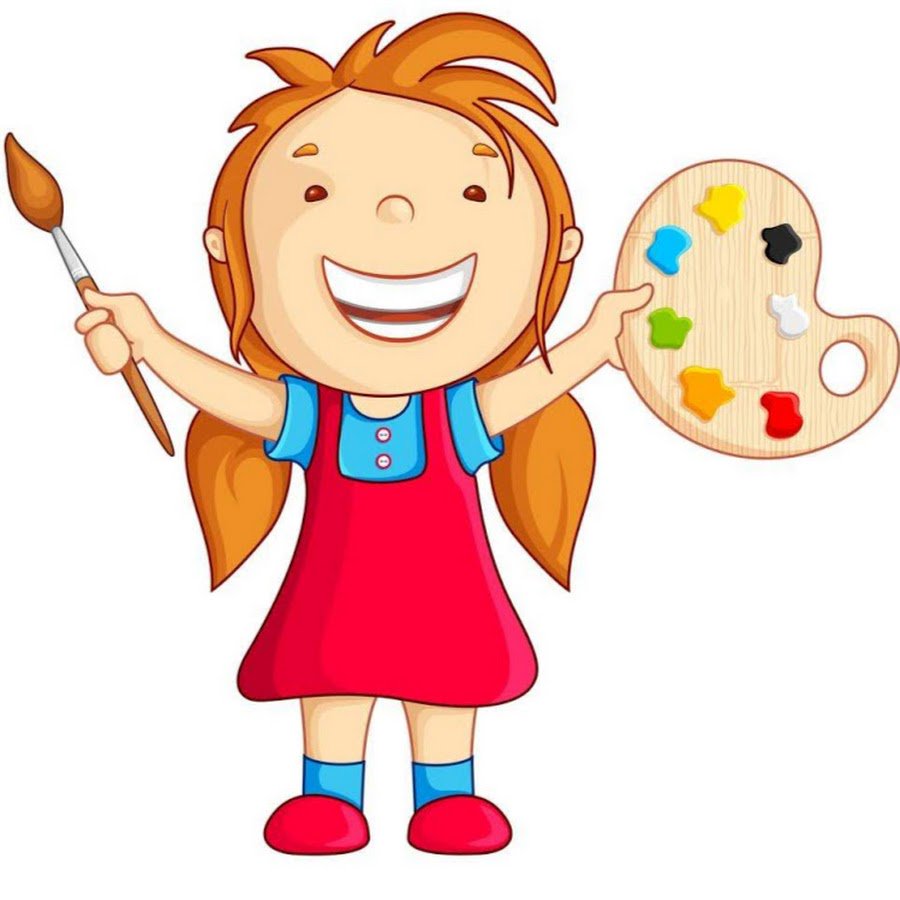 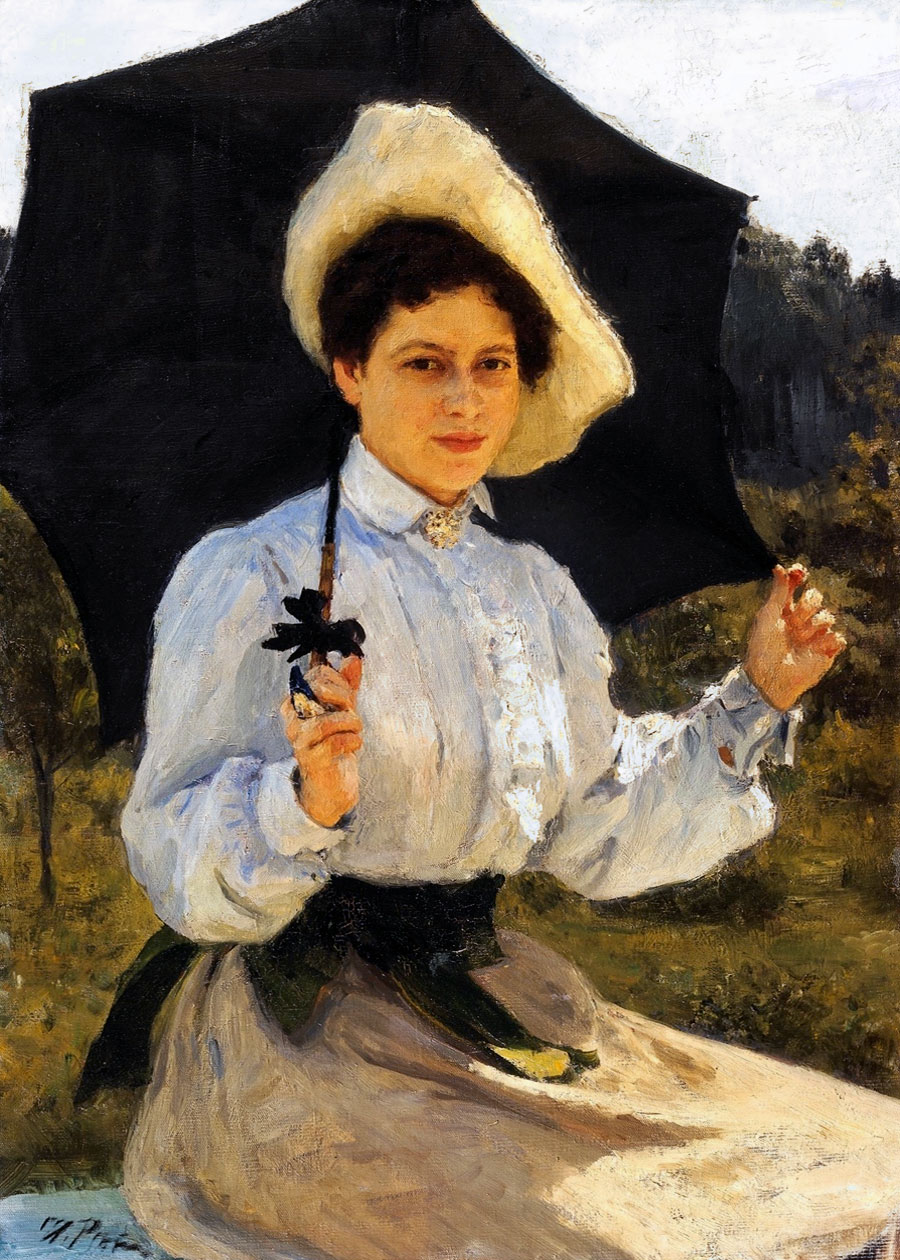 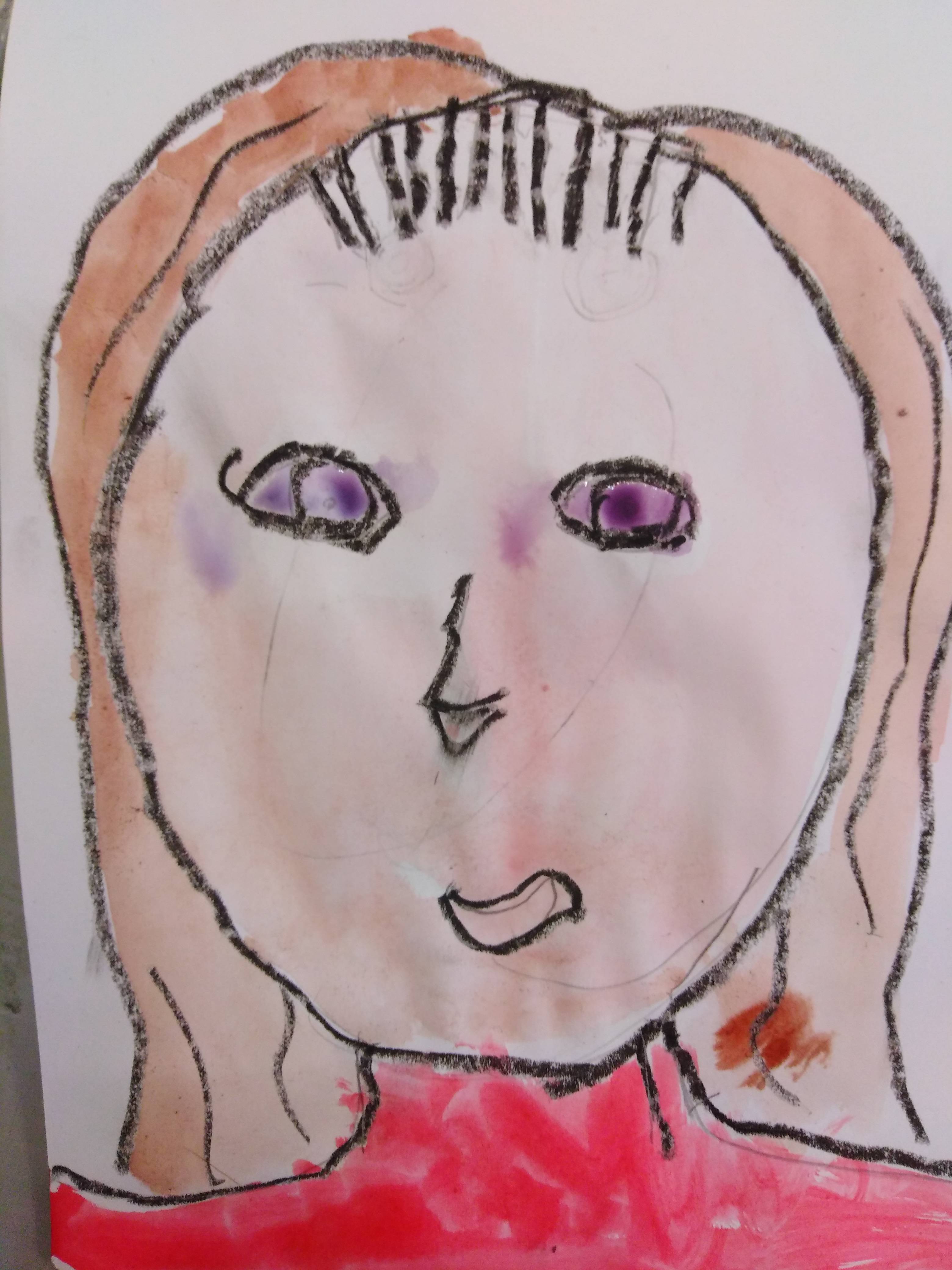 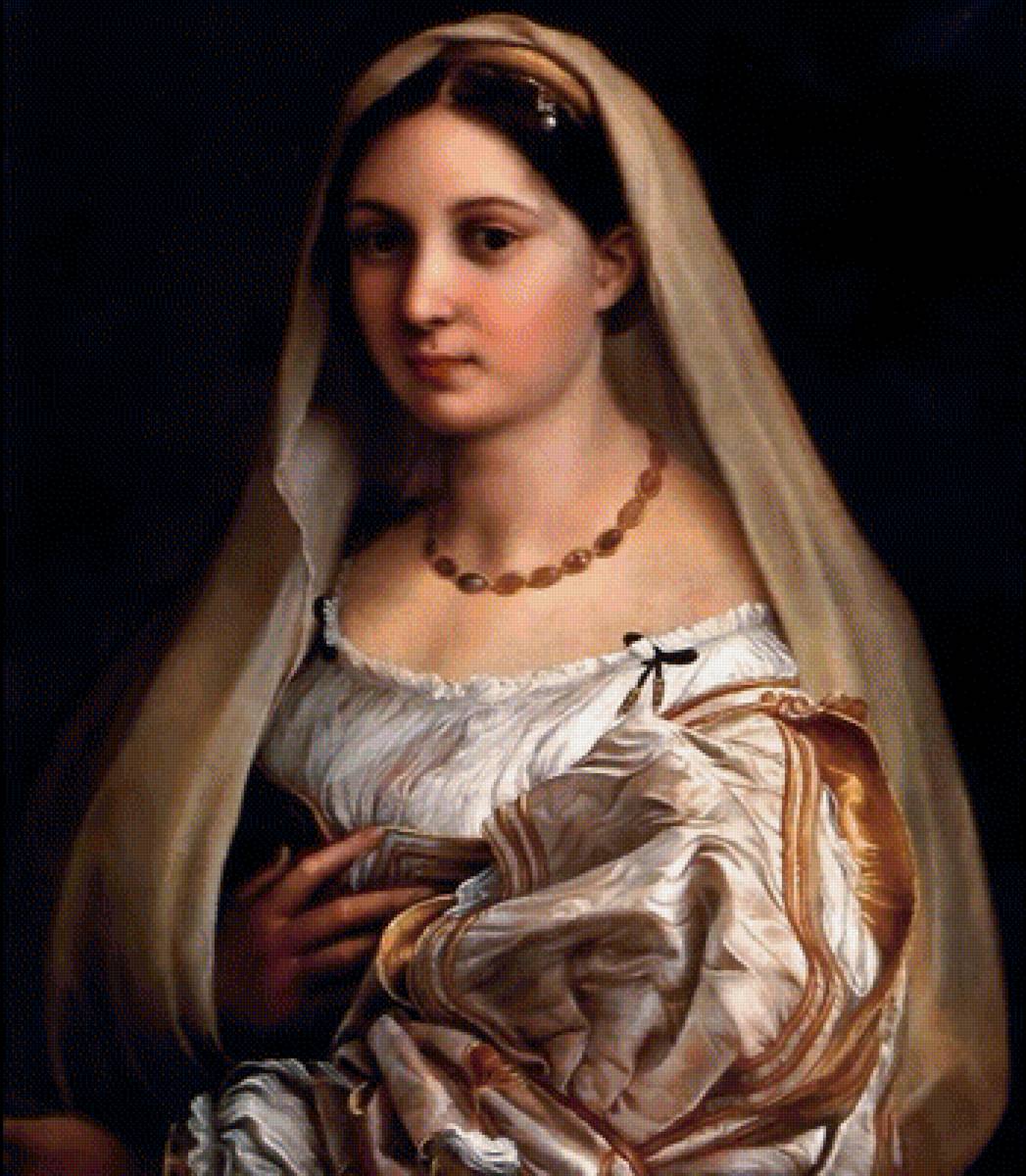 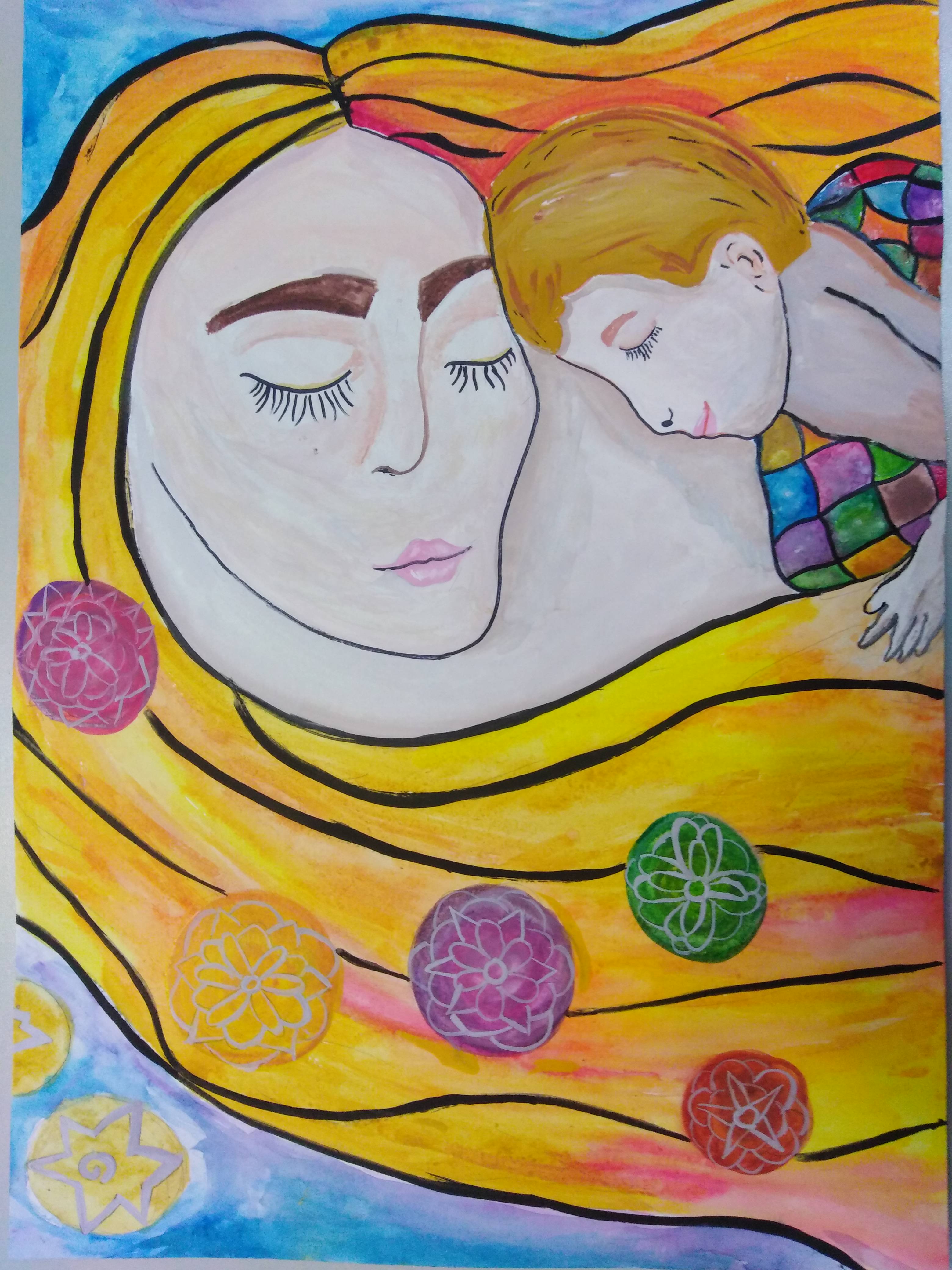 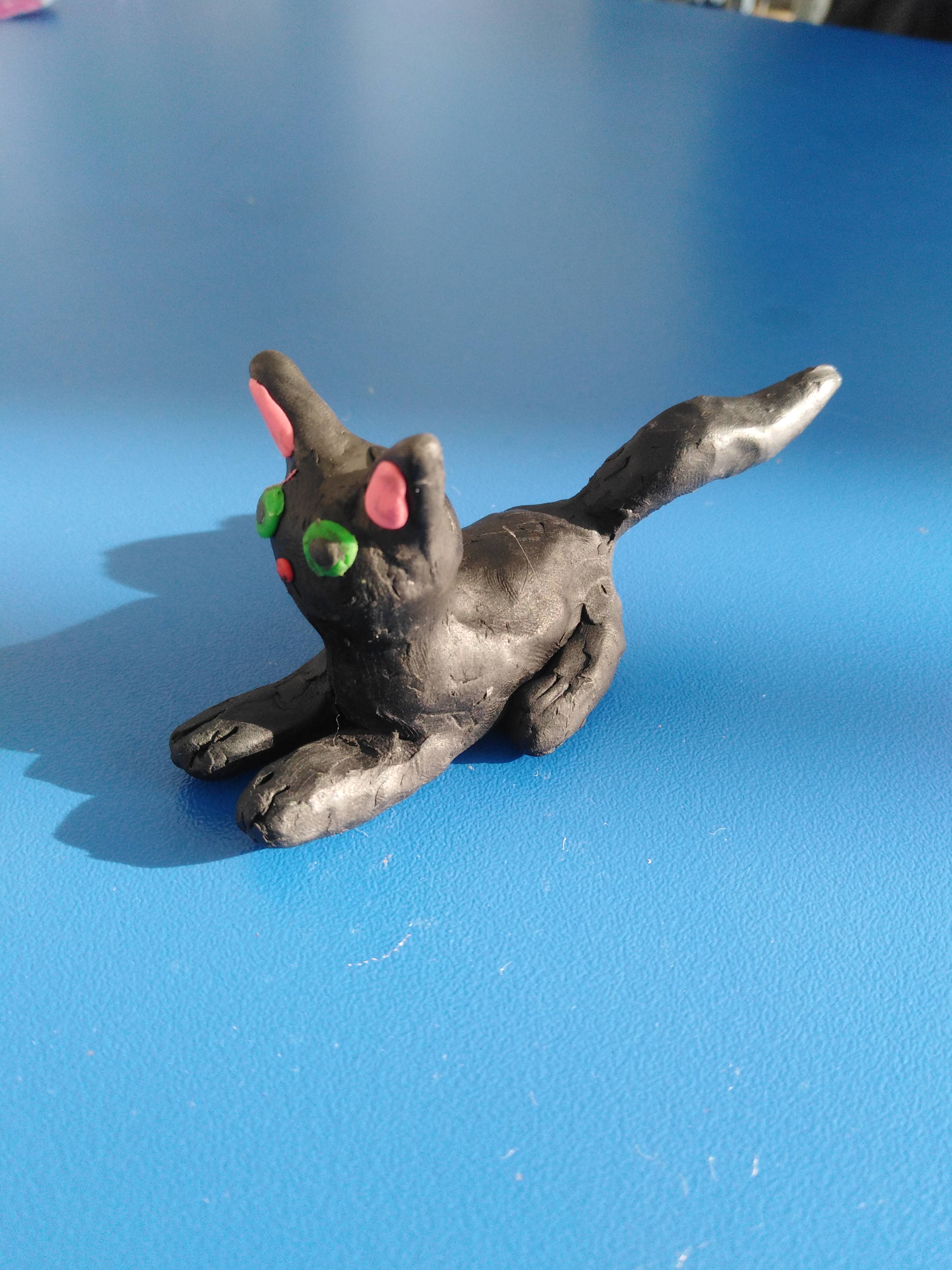 Скульптор
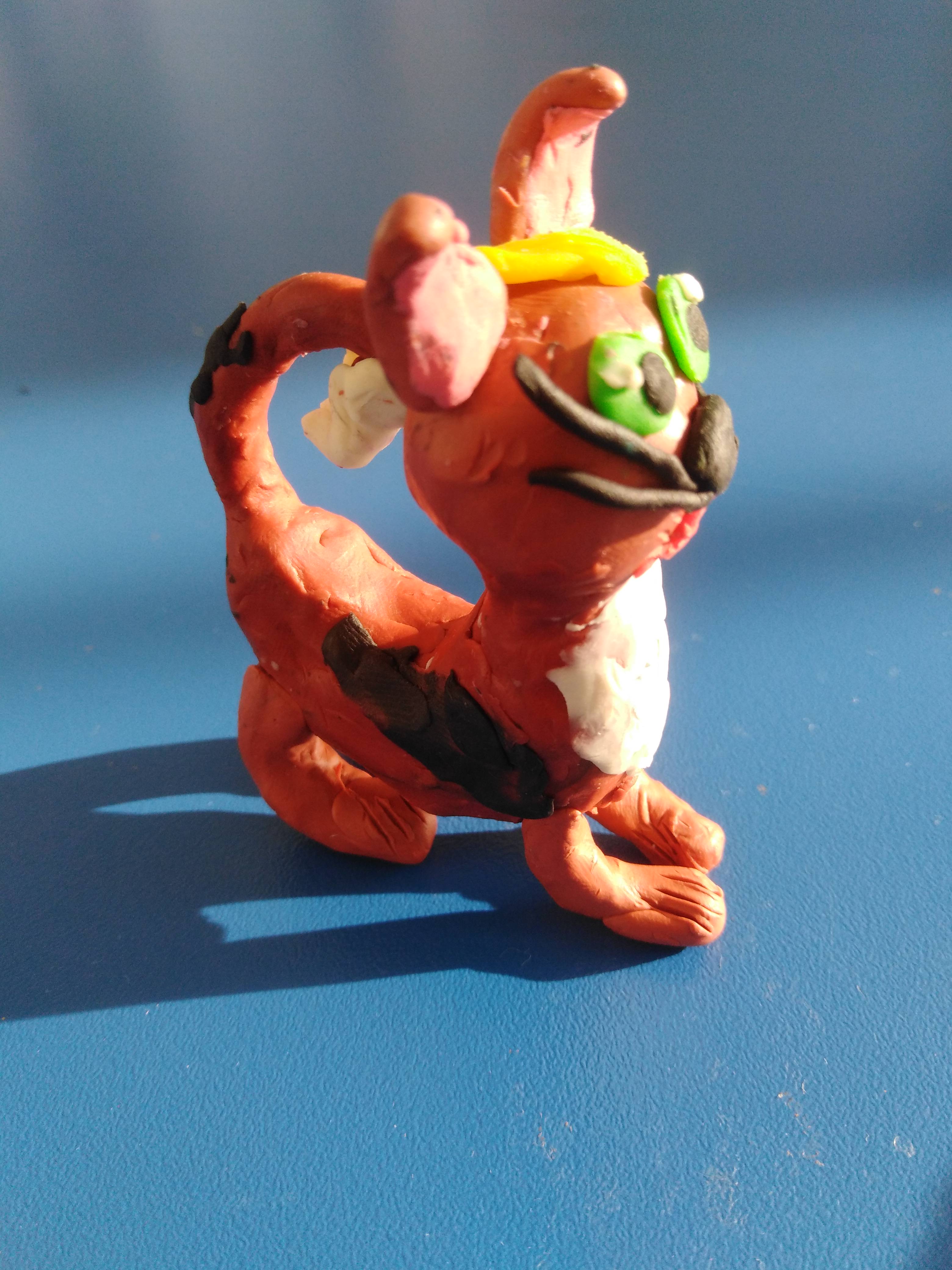 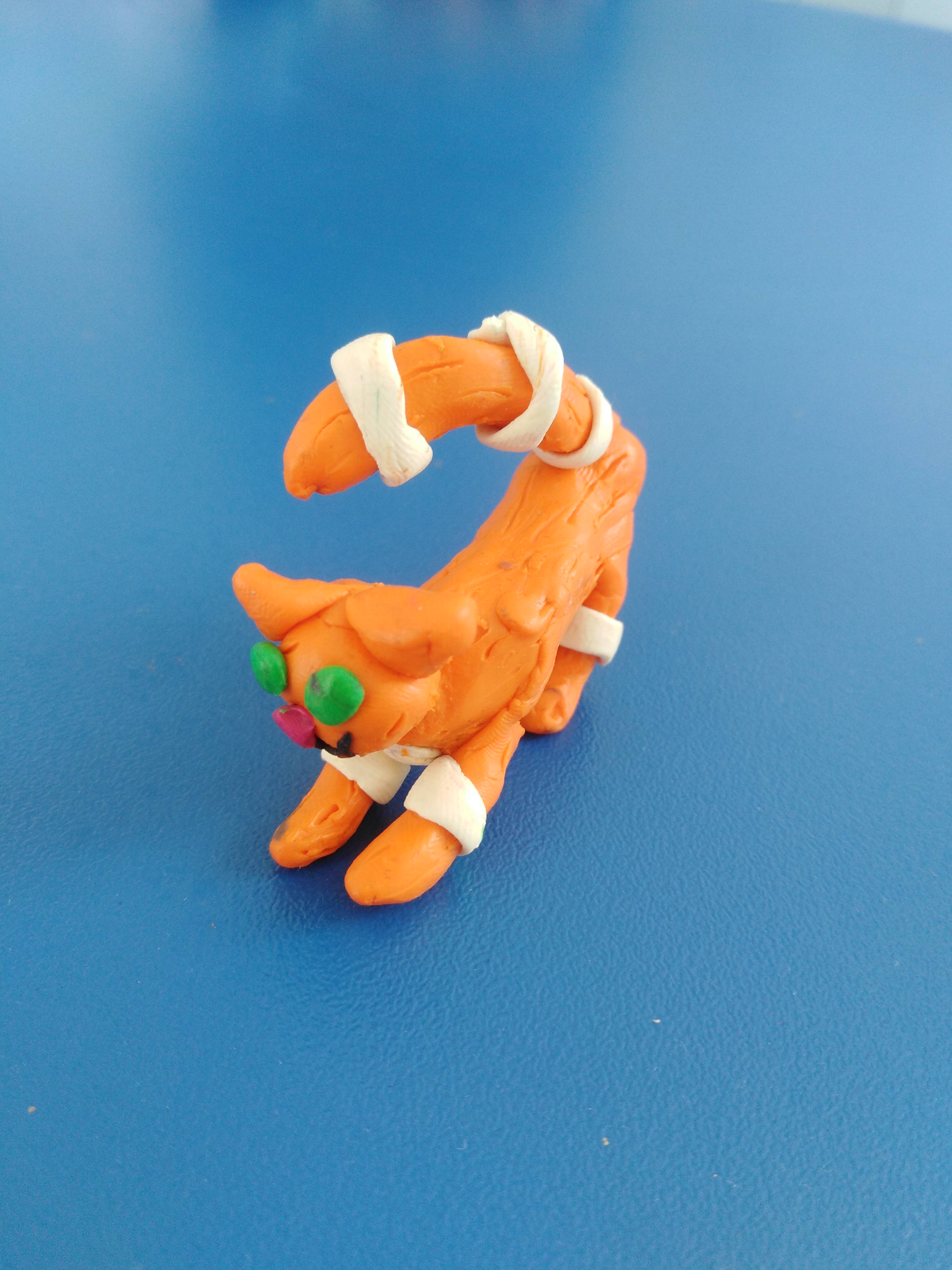 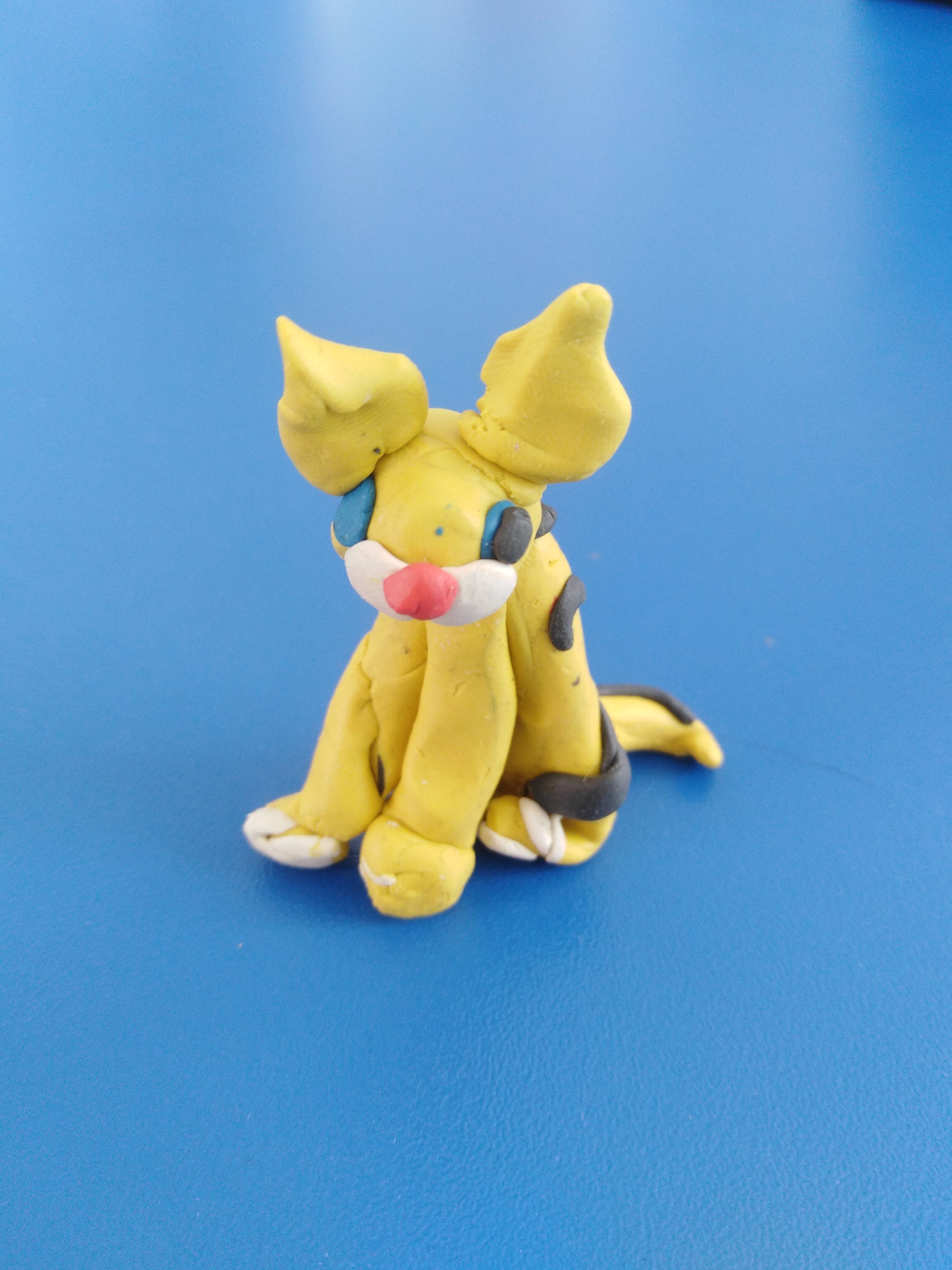 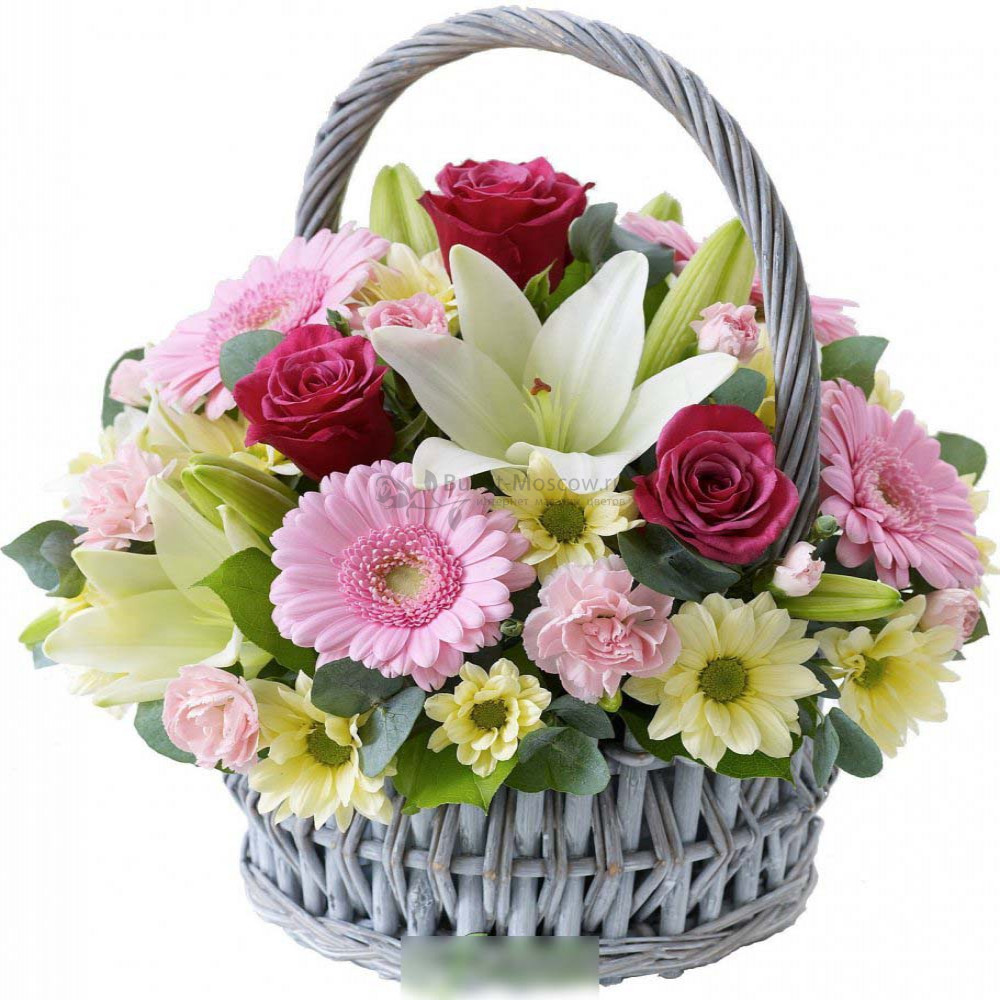 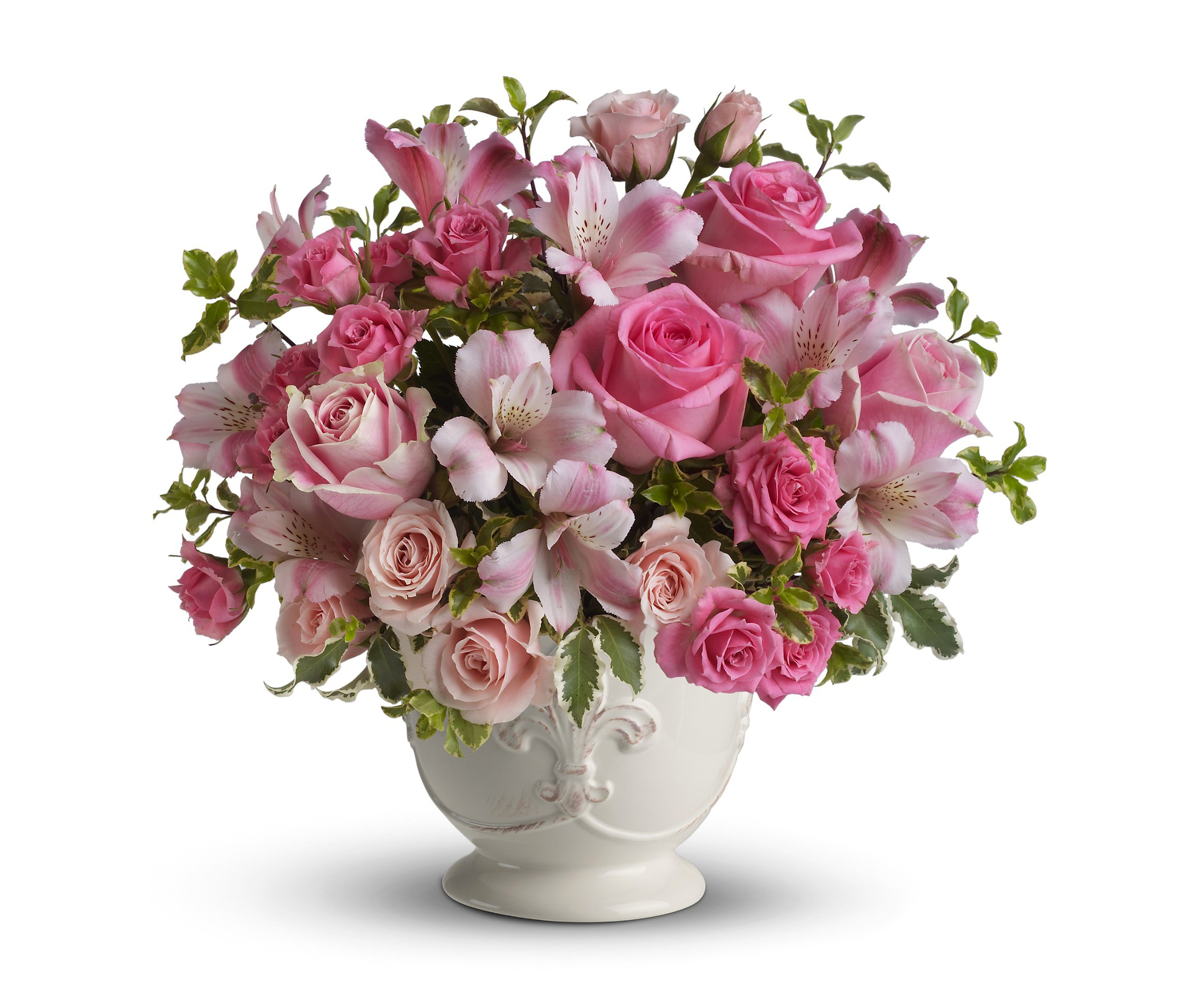 Флорист
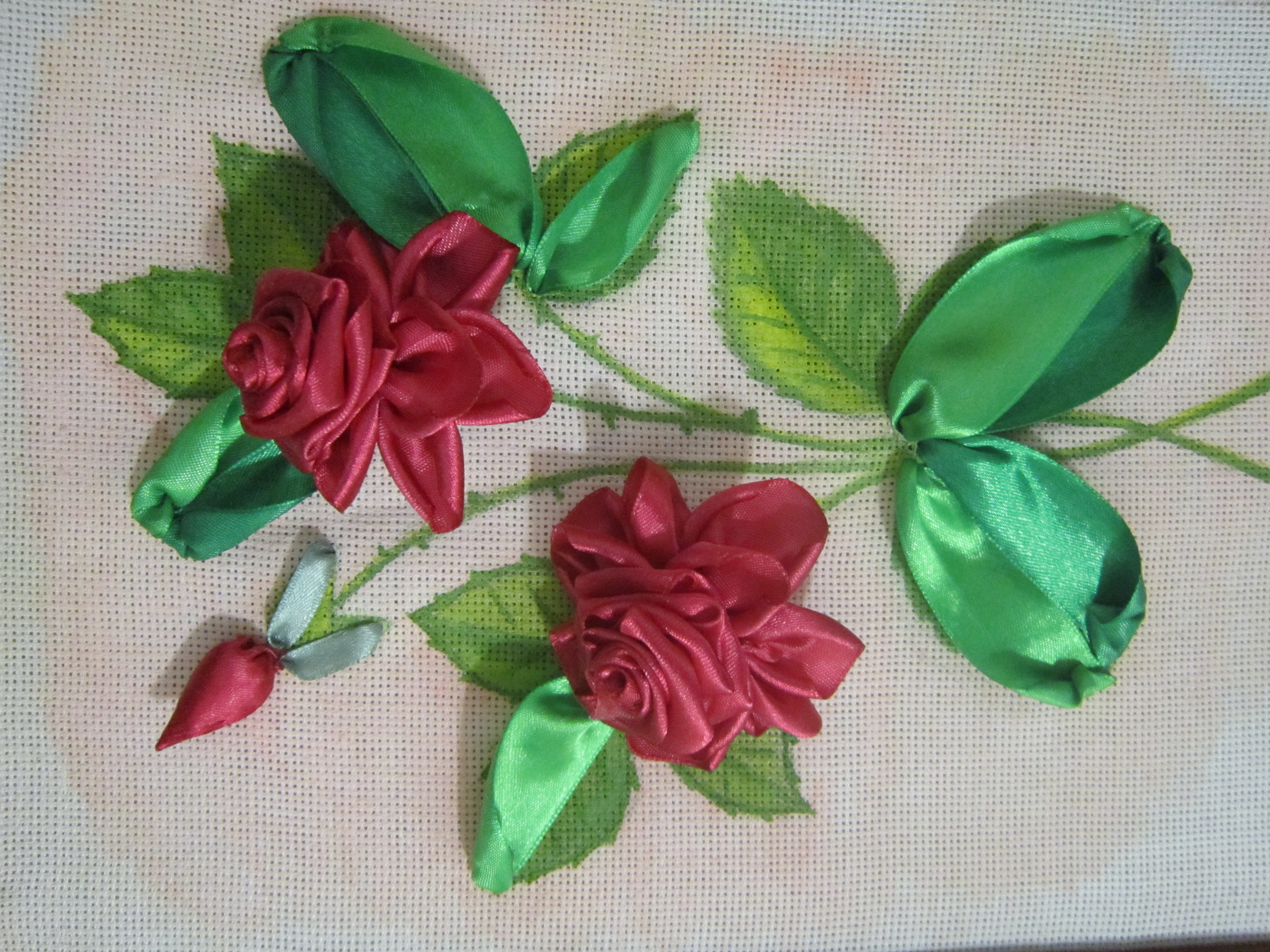 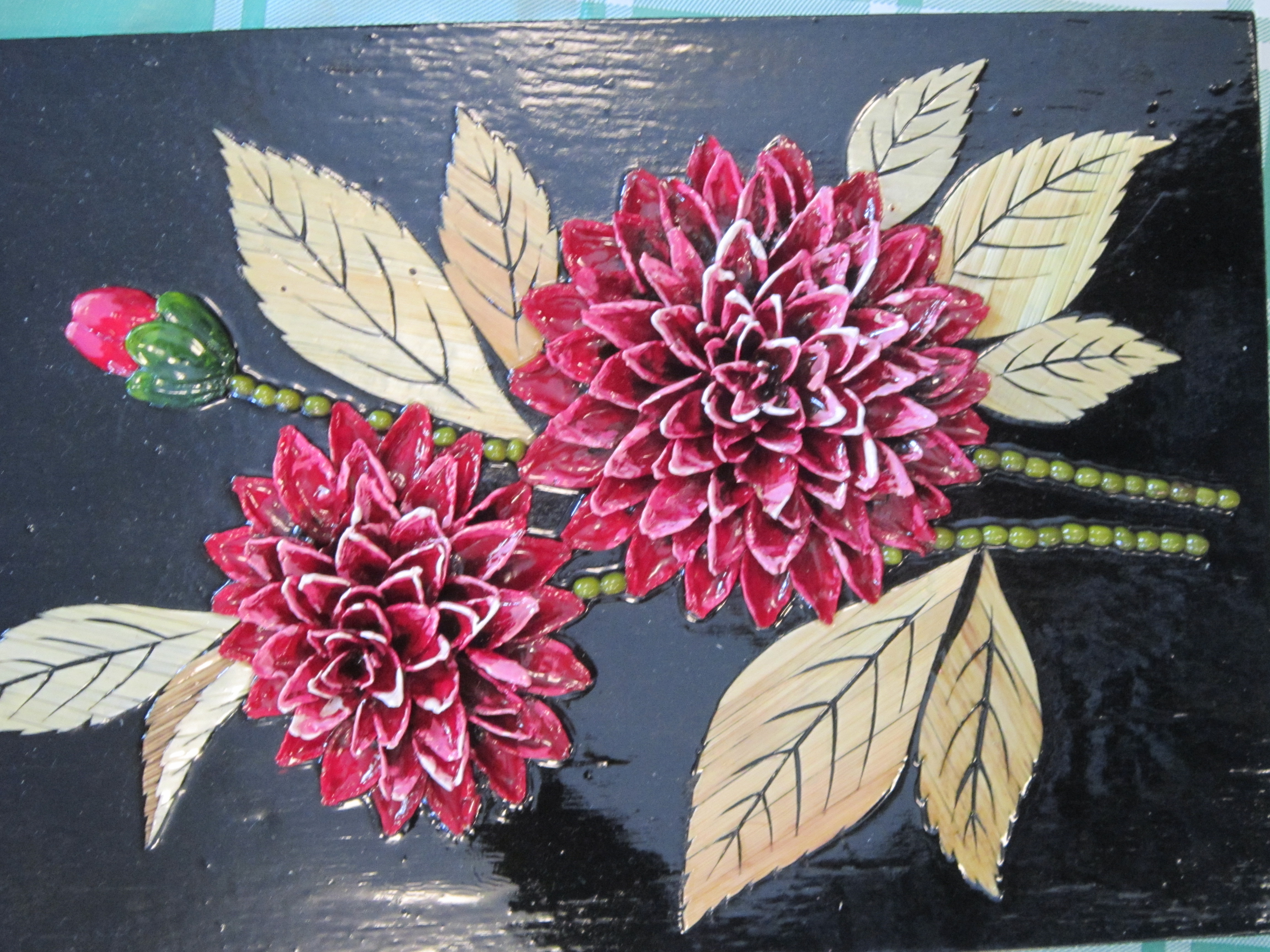 Архитектор
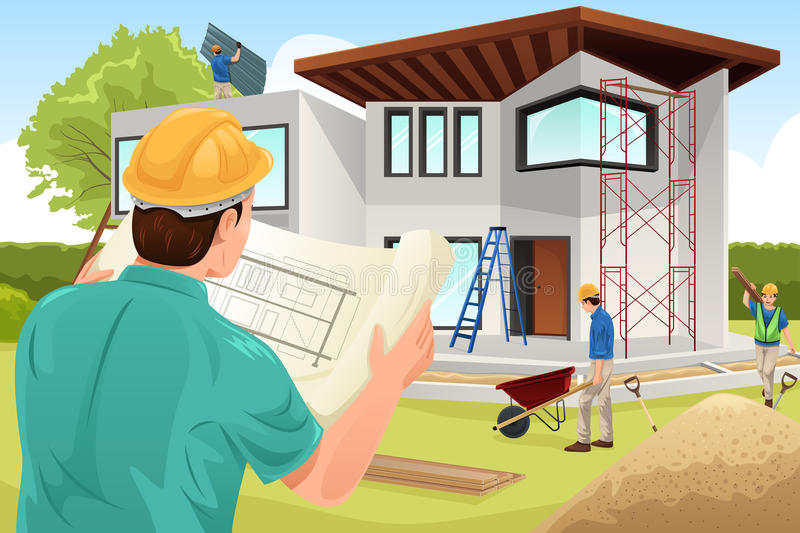 Художник иллюстратор
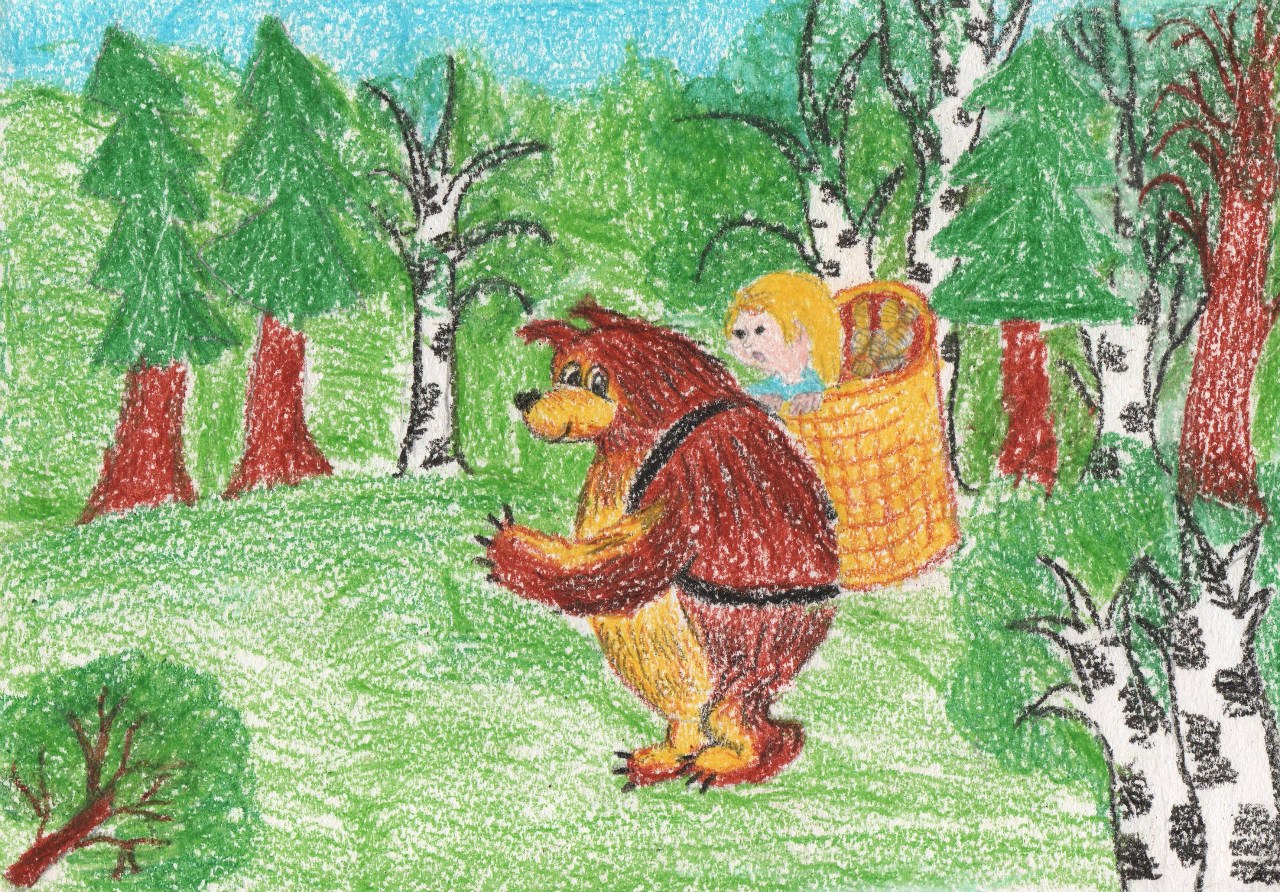 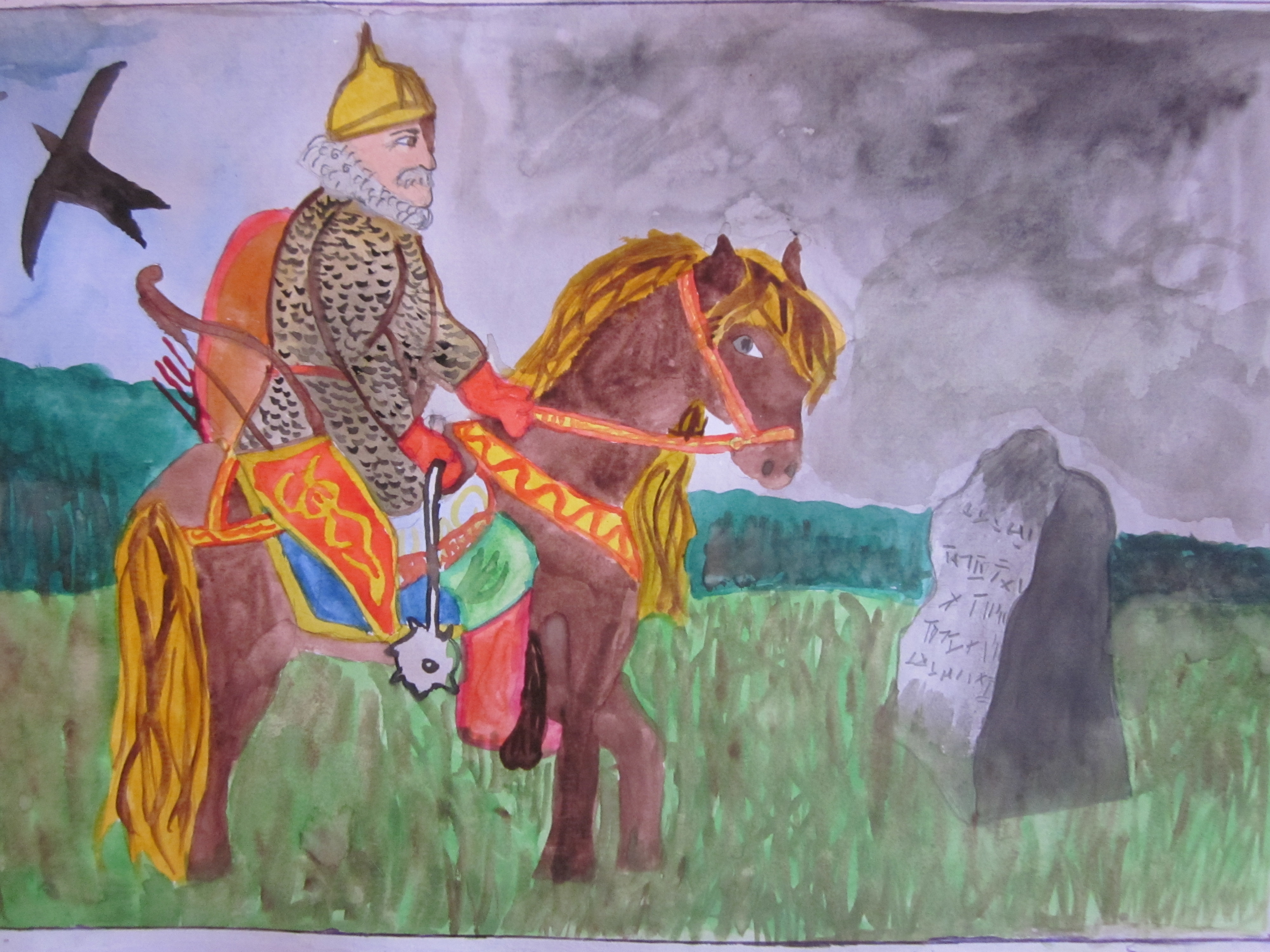 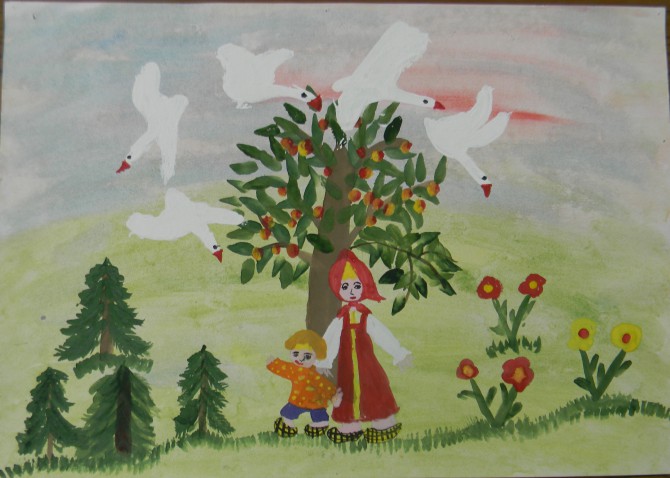 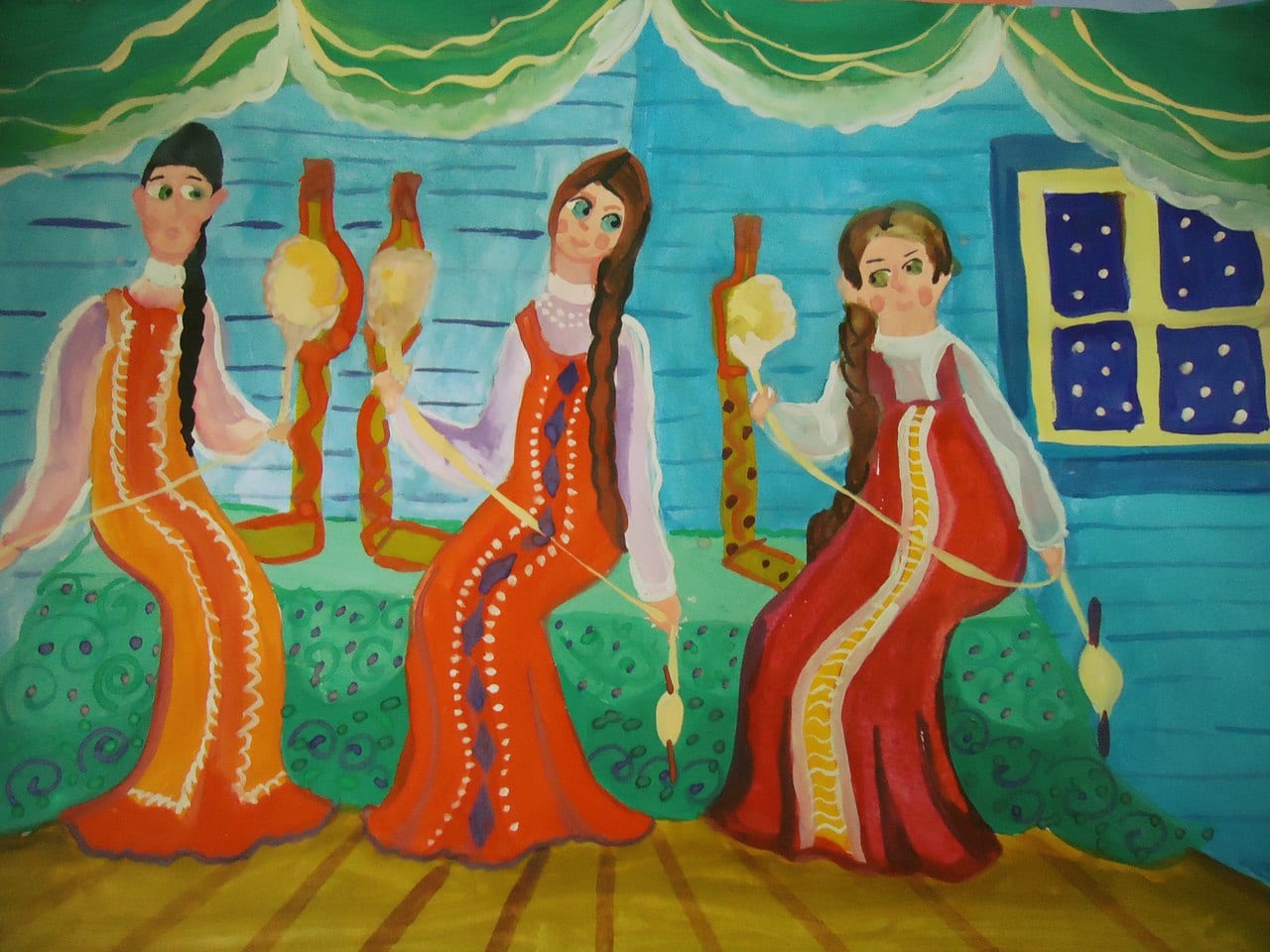 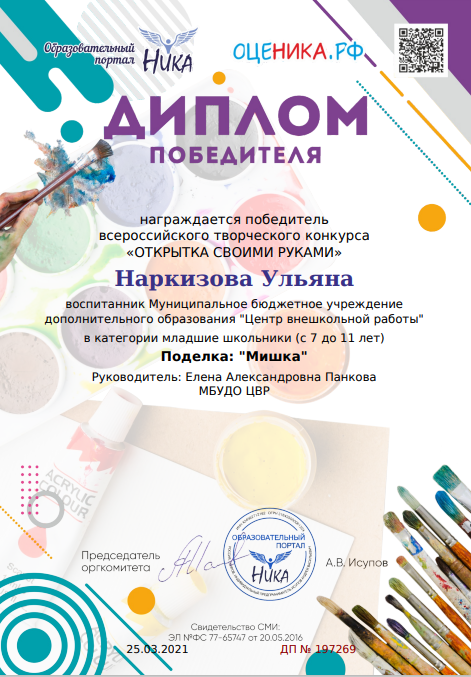 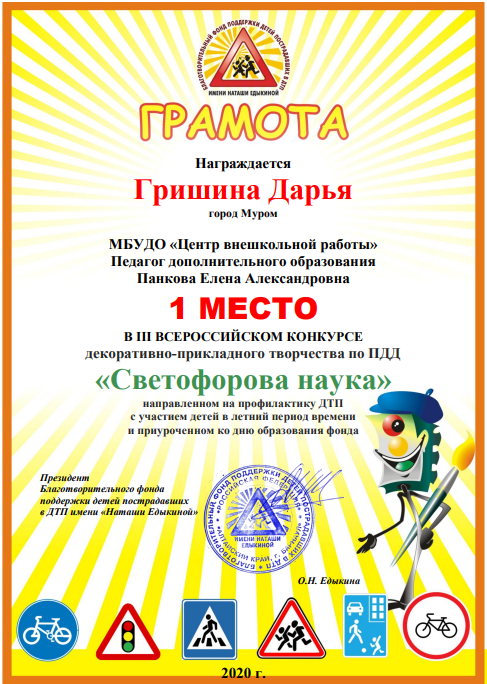 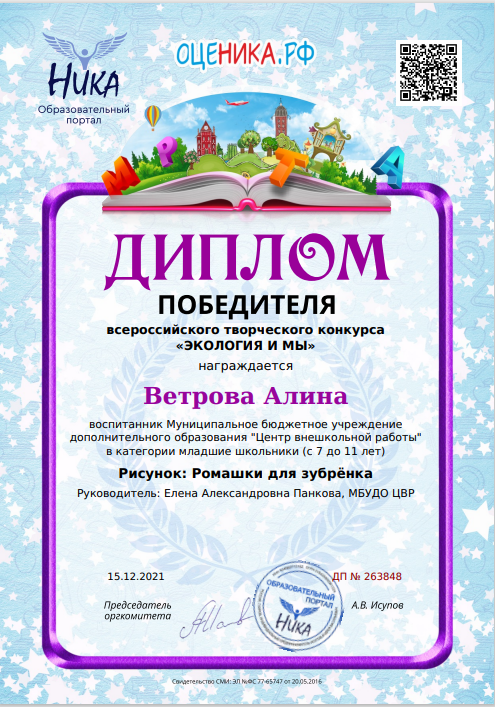 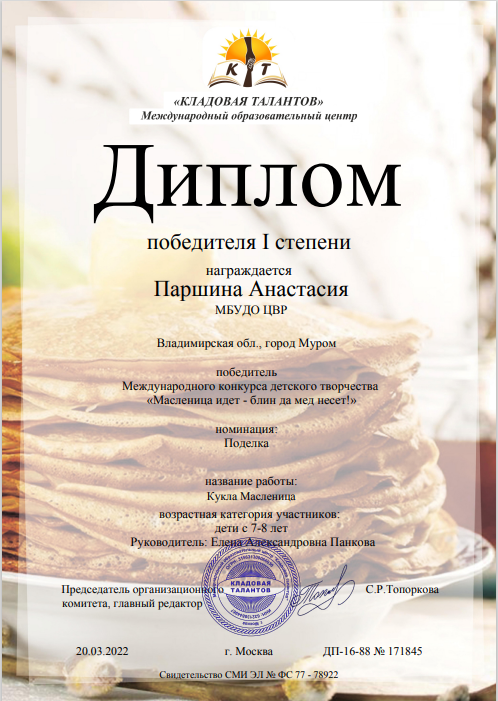 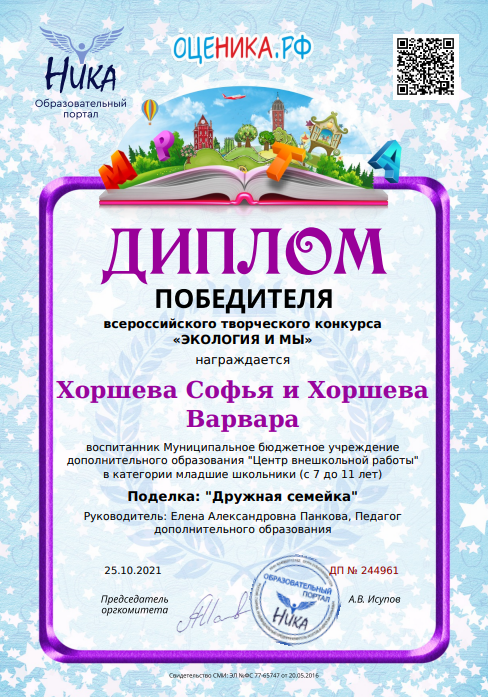 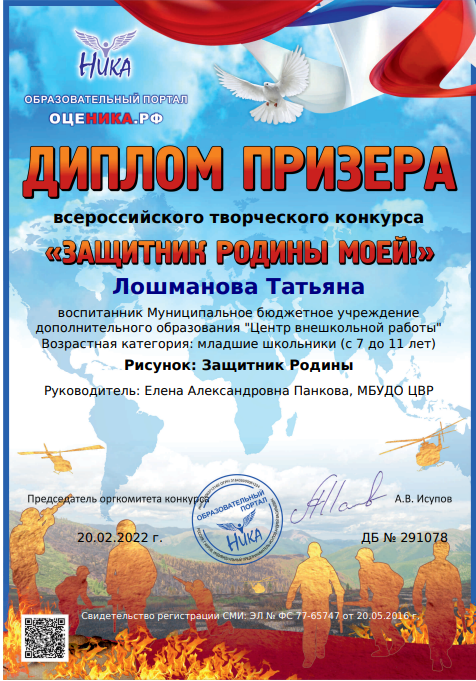 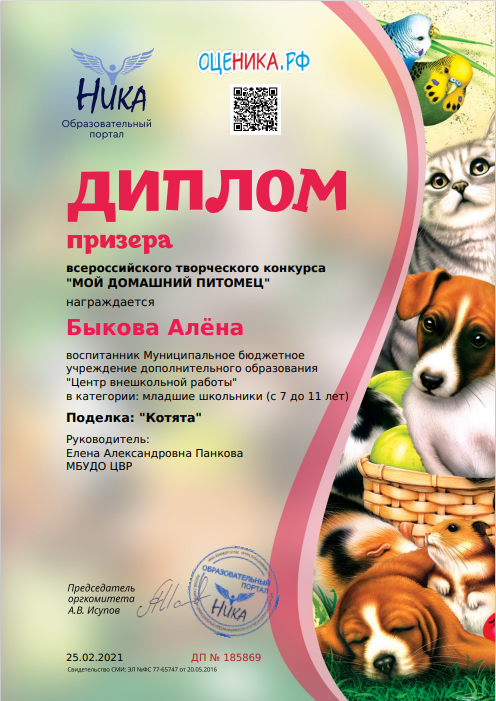 Спасибо за внимание!
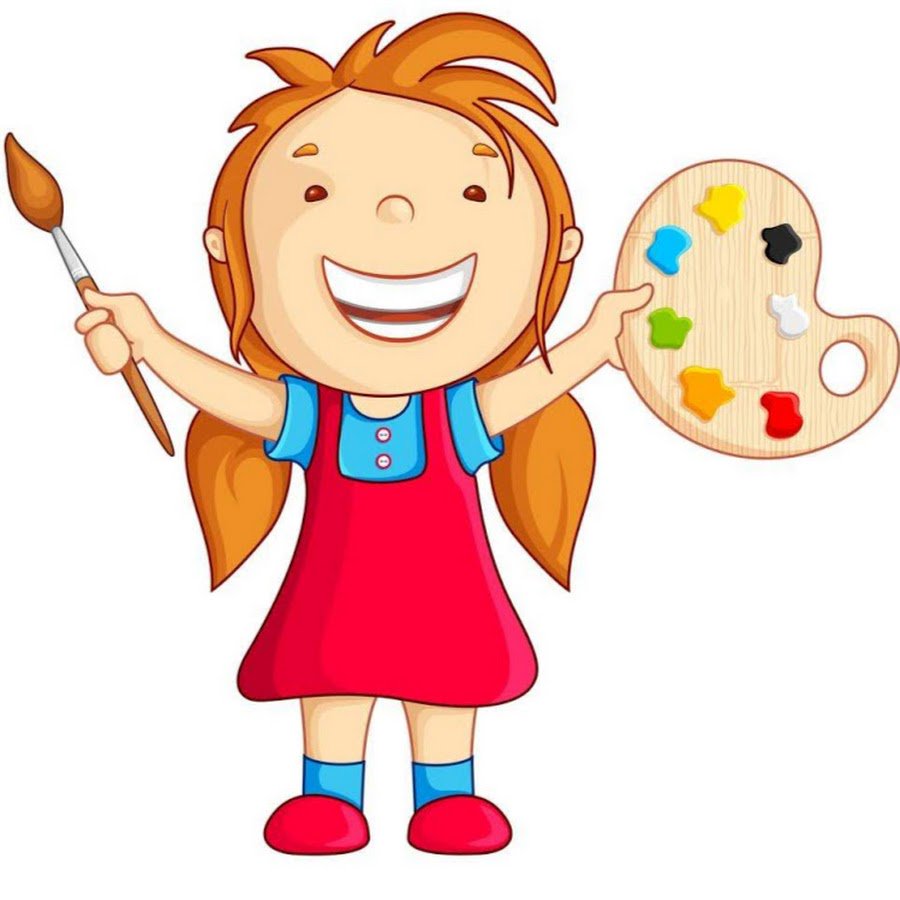